Uzavtosanoat

Holding Company 
Operating in 
Automotive Industry of Uzbekistan
Group:212
Maxammadov Bobur
Olimova Charos
Maxsudaliyeva Ra’no
UZAVTOSANOAT
PASSENGER CARS
COMMERCIAL VEHICLES
COMPONENT PARTS
Company Structure
GENERAL MOTORS UZBEKISTAN
SAMAVTO
GM POWERTRAIN UZBEKISTAN
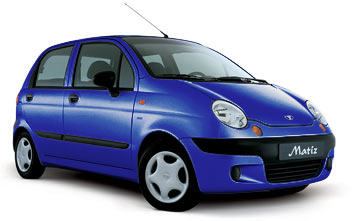 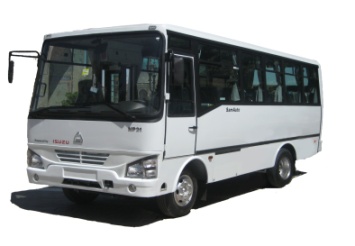 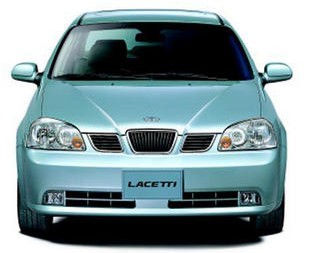 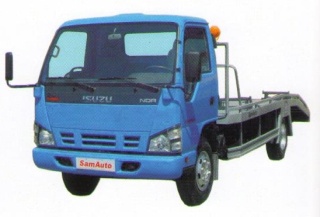 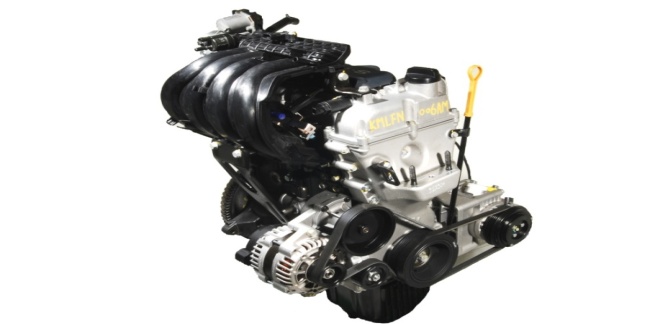 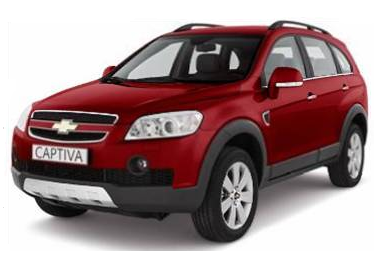 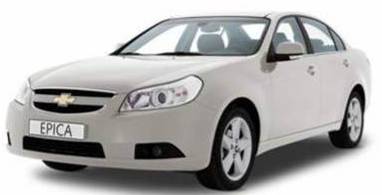 MAN AUTO UZBEKISTAN
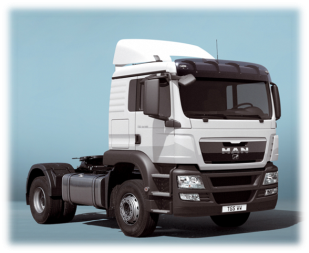 15 MAIN COMPONENTS SUPPLIERS
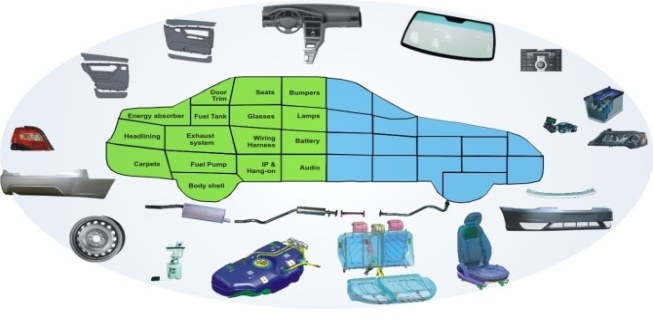 NEW GM GLOBAL PLATFORMS
MBCA
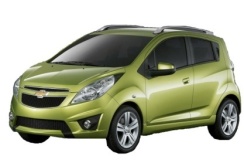 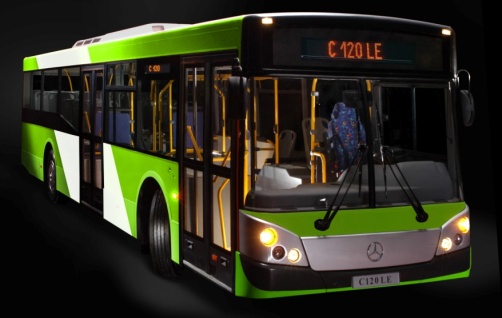 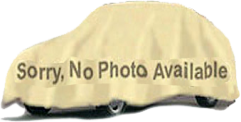 160 SMALL SUPPLIERS
Spark
GSV EM
ONGOING PROJECTS
2012
2010
Total employees - 17 thousand people               		                                           Number of companies - 42
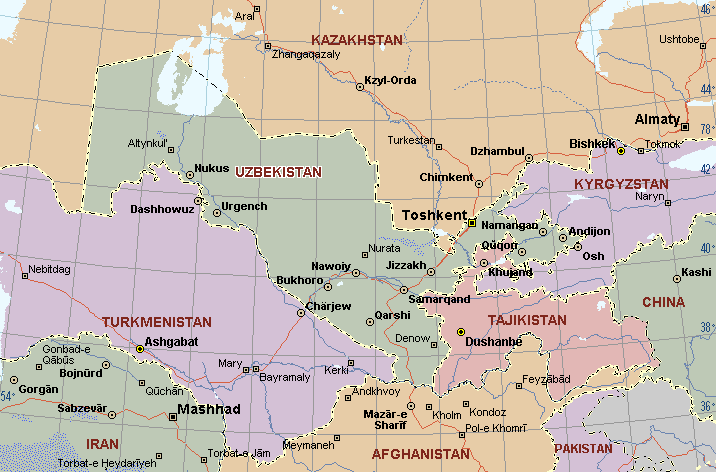 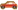 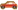 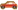 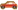 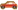 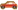 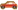 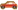 Specialized Divisions
Sales
Sales and service companies:
 foreign dealers – 147
 domestic dealers – 64.
Finance
Education & Training
“Uzavtosanoat Leasing”
Leasing sales of commercial vehicles
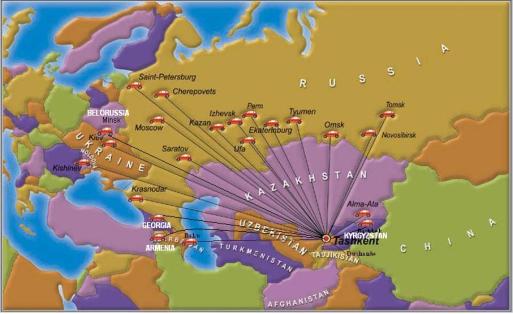 Turin Polytechnic University
CIS
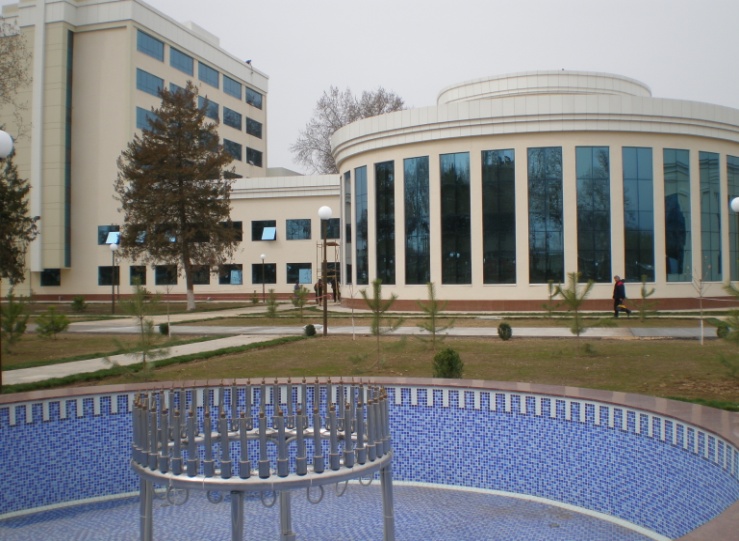 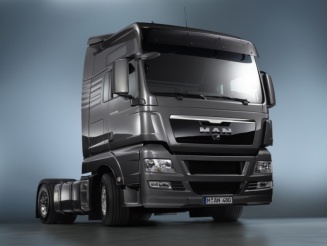 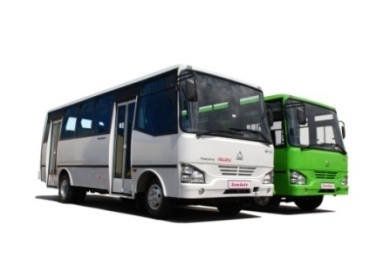 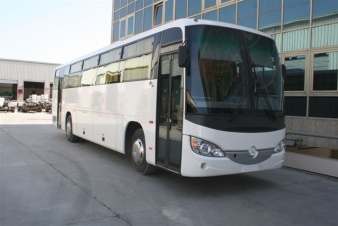 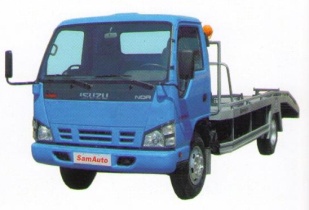 UZBEKISTAN
Bank “Asaka” (17 % share)
Project financing
Trade financing
Banking services
College in Samarqand city
College in Andijan region
Sales volumes
SamAuto
GM Uzbekistan
In units
270 000
3300
In units
3000
240 000
230 000
218 000
2300
2100
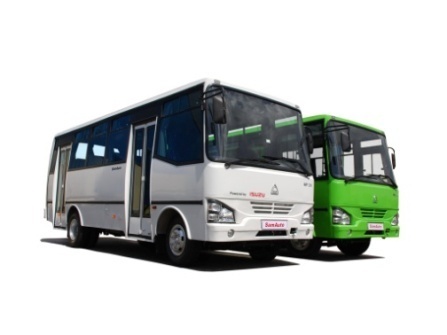 FORECAST
FORECAST
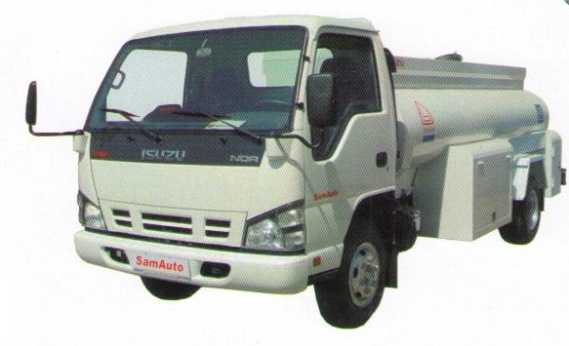 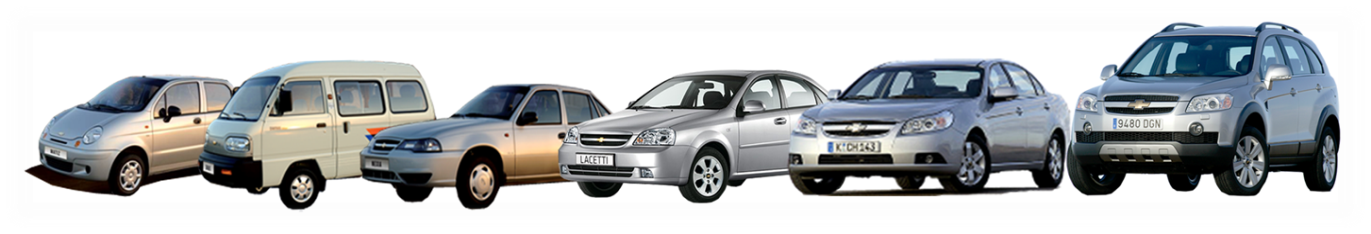 Sales volumes
MAN Auto Uzbekistan
Manufacturing Buses Central Asia
Sales forecast *
Sales volumes forecast
In units
In units
FORECAST
Start of production –  2010
* Start of production – 2011
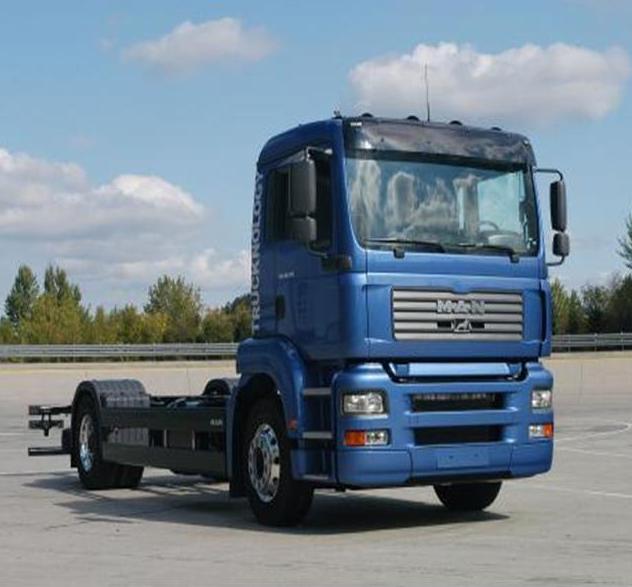 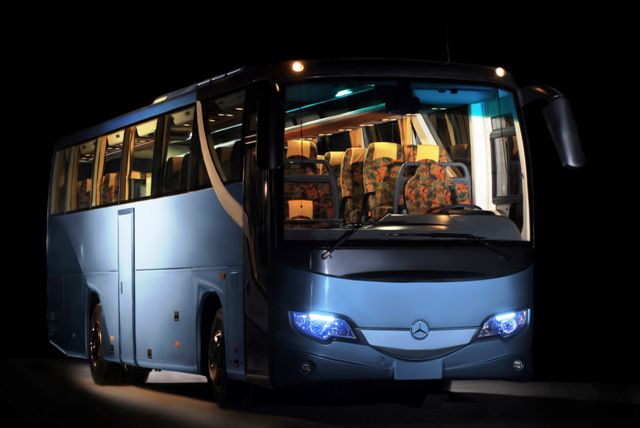 Investment advantages
REPUBLIC OF UZBEKISTAN
FACTORS OF SUCCESS
Free Trade Agreement (FTA)
300 mln. people
11 CIS countries
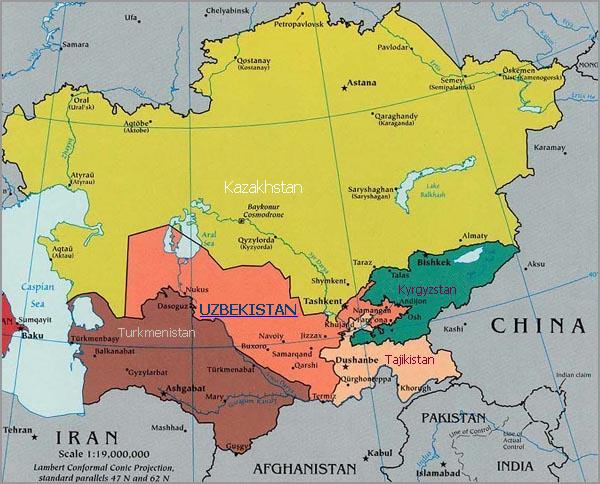 «OPEN DOOR» Policy
Favorable Investment Climate
System Privileges & Advantages
Government support for automotive
   industry 
Tax benefits for investors in 
   automobile sector
Strategic development of automotive industry
Development stages of automobile business
Added value
Number of countries
Import of finished automobiles
SKD Production
Full production cycle CKD
Machinery technologies
R&D
Fundamental science
License and Know-How import
Intensification of localization
Tools and equipment production
Automobiles and components
design
Know-How
Component parts production
Uzbek automotive industry
Priority directions of global cooperation
Alliances with global players in 
automobile  business including OEMs & 
components manufacturers
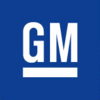 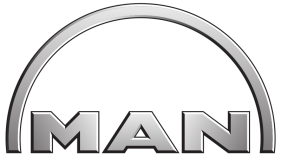 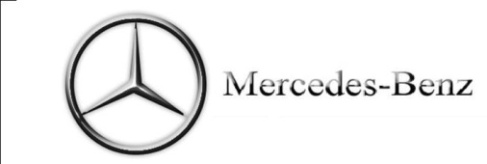 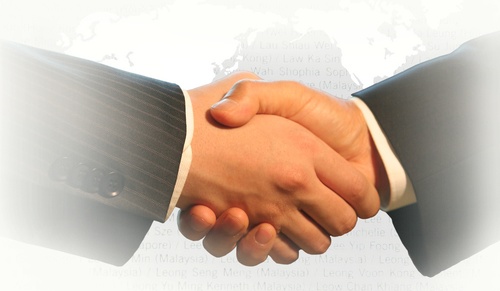 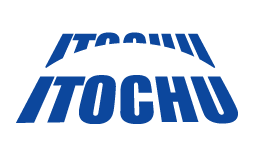 Attracting of modern high technologies
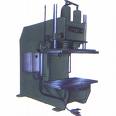 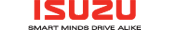 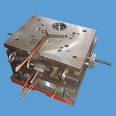 Manufacture of Tools & Equipment
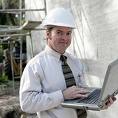 Education, training and experience 
exchange
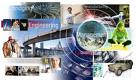 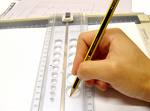 Development of R&D and Engineering
Uzavtosanoat development directions
Passenger Cars 
General Motors
Heavy Duty Trucks 
MAN
Large Capacity Buses 
Daimler
Medium Buses & 
Trucks
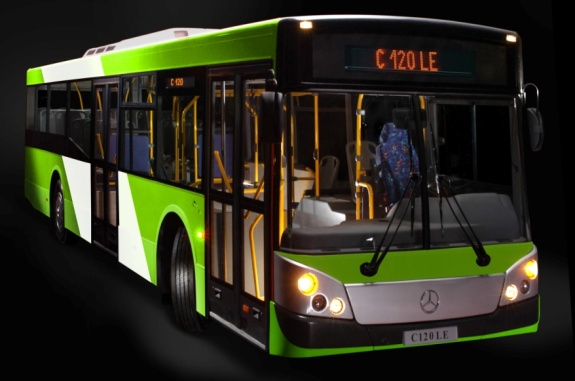 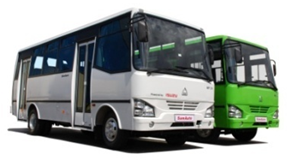 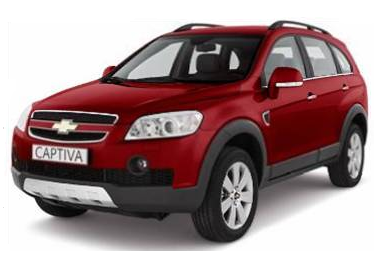 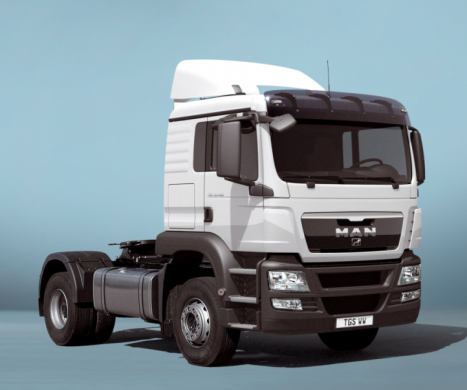 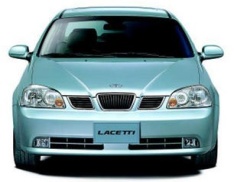 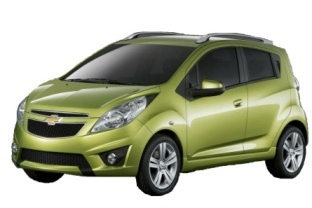 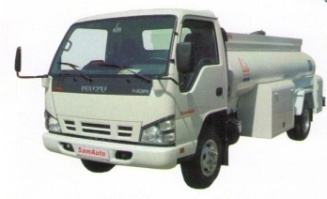 Integration into Global GM System
(Manufacture, Quality, Engineering)
Construction of new industrial complex  together with MAN
Product portfolio diversification
Start and stable operation of a new plant
Development of the model range on the base of new GM Global Platforms
Volume increase and superstructure localization
Sales volume increase
Body parts and other components localization
localization including PWT and PWT components
Localization of components
Localization of components
Turin Polytechnic University in Tashkent
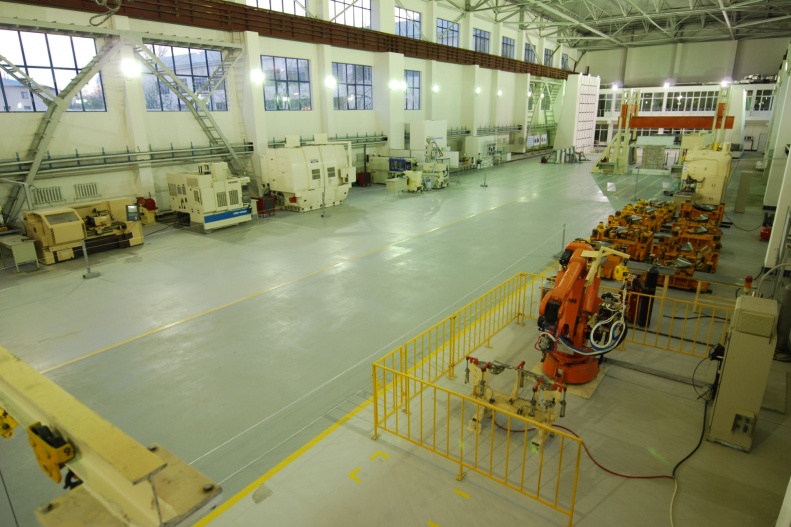 Branch of Turin Polytechnic University  in Tashkent was founded in 2009 in  accordance with Resolution of the President of Uzbekistan
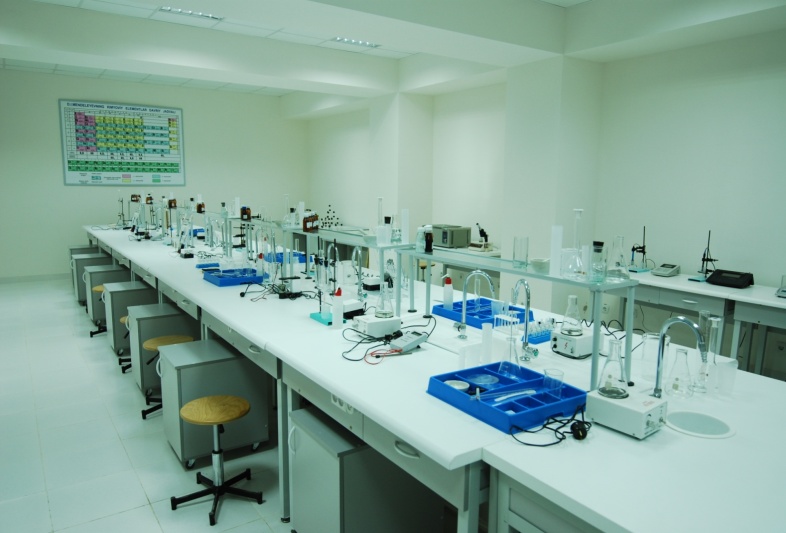 The University can host 1200 students a year by following directions:

Mechanical Engineering
Energy 
Industrial Engineering/Design
Information Technology
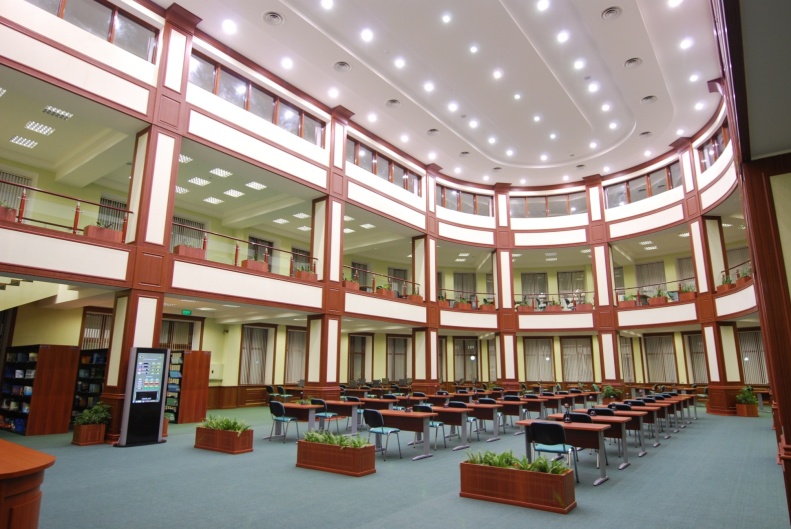 CSC “General Motors Uzbekistan”
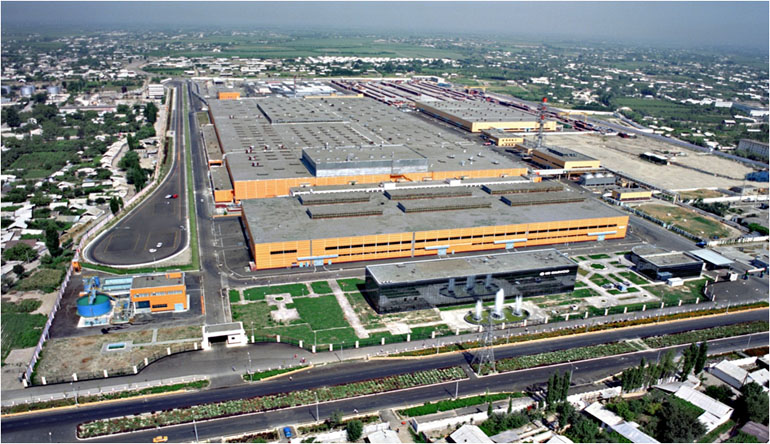 CSC “General Motors Uzbekistan”
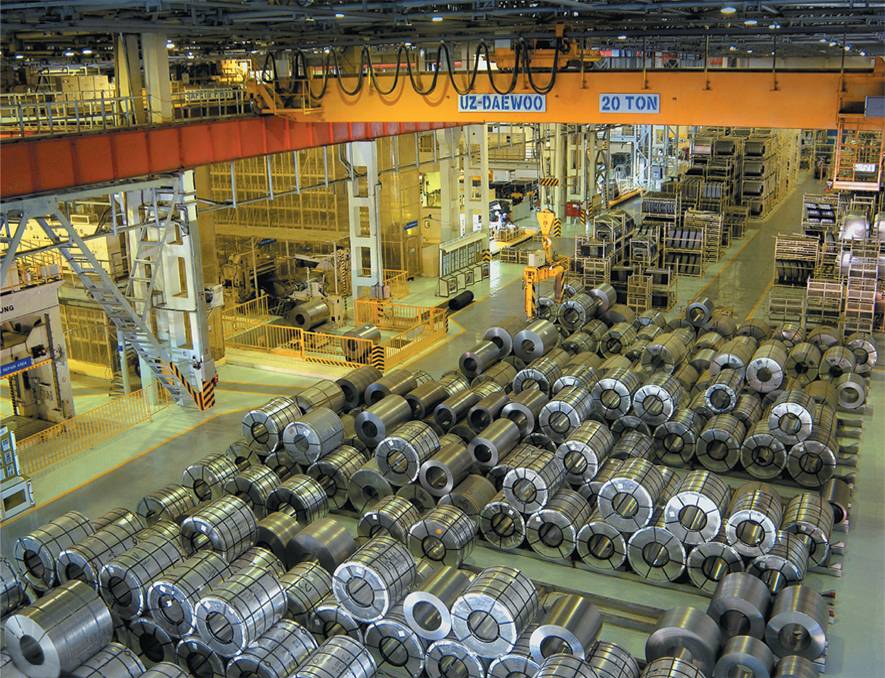 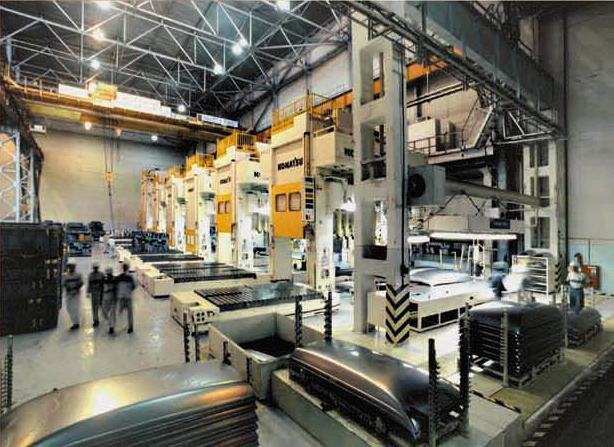 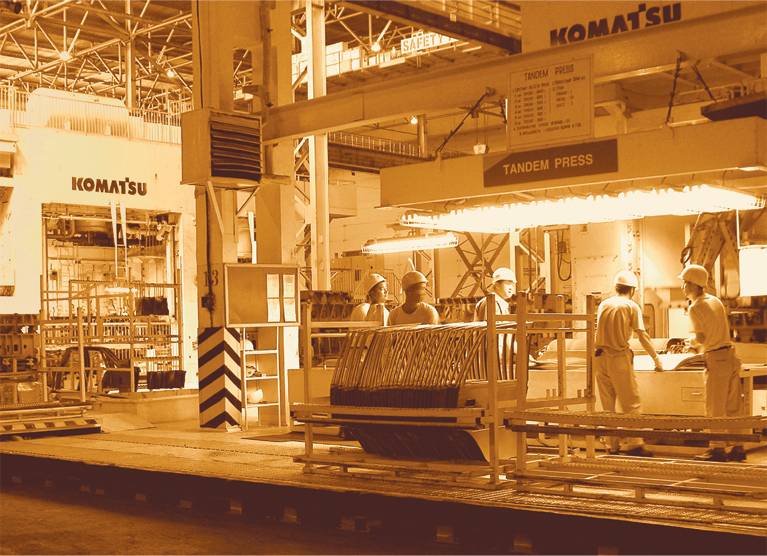 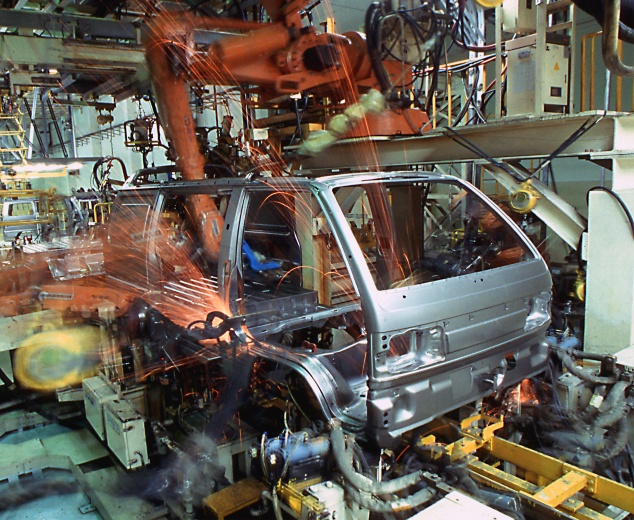 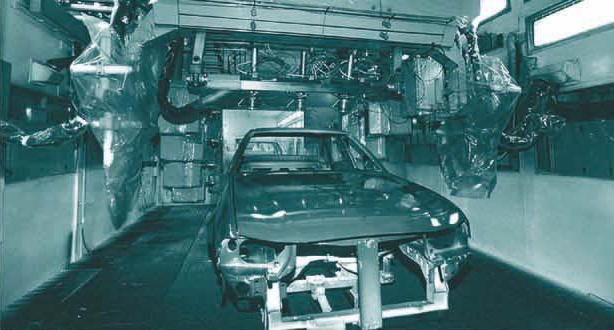 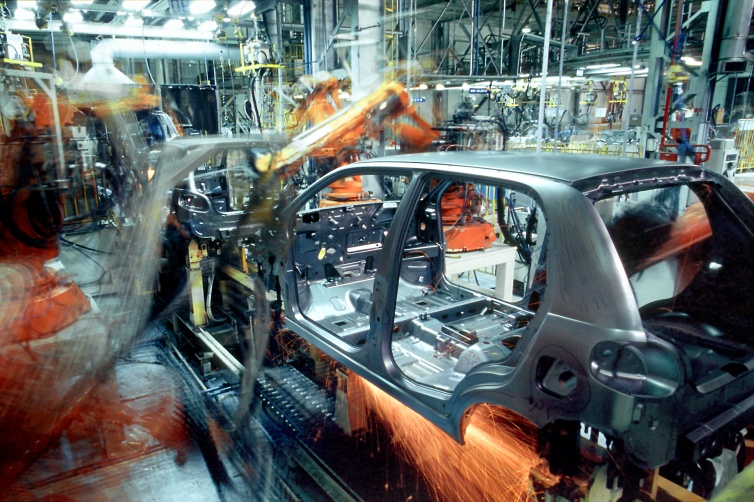 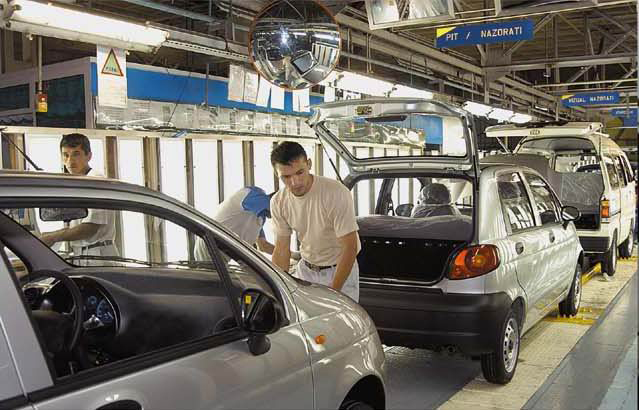 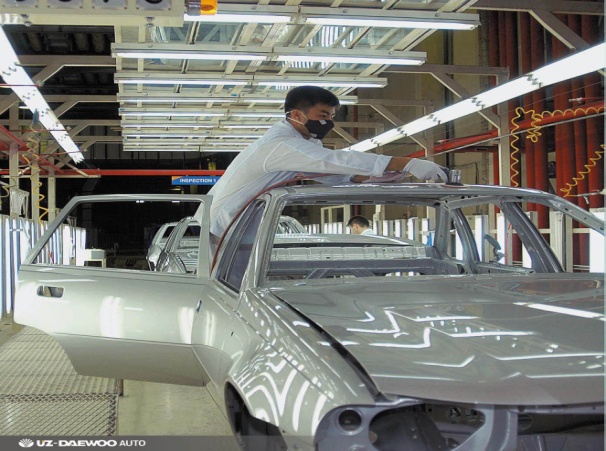 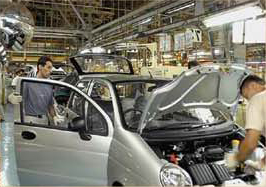 GM Uzbekistan products
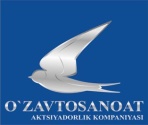 Existing:
	Matiz / Damas / Nexia / Lacetti / Epica / Captiva
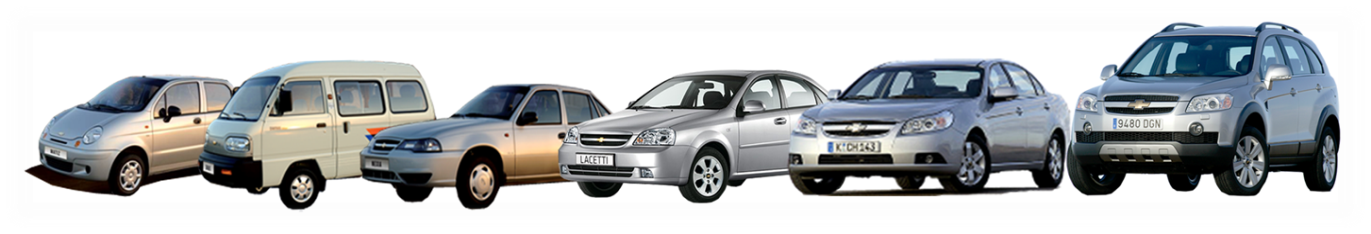 New models:
	Spark (M300) / GSV EM
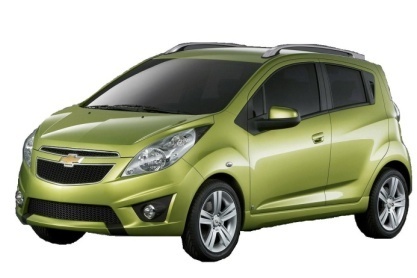 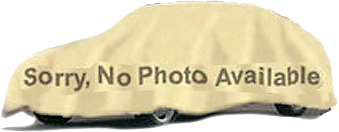 2010
2012
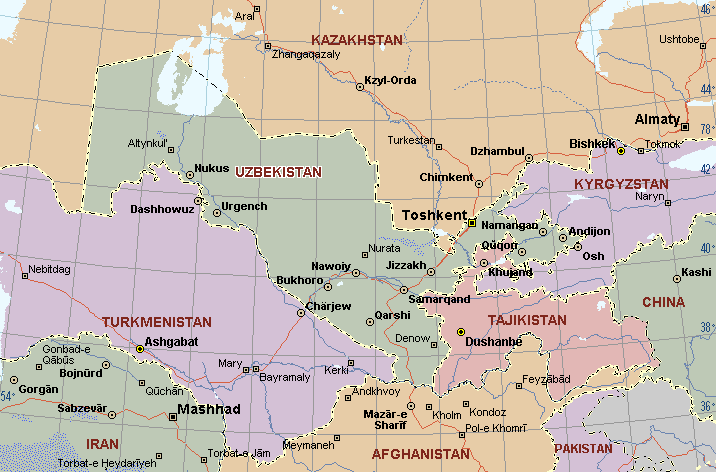 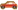 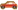 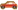 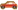 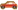 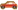 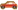 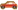 GM Uzbekistan sales network
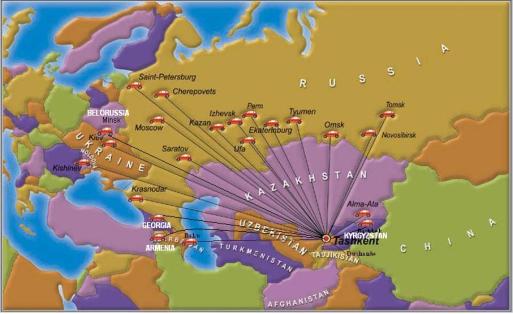 Export sales 
network
CIS – 94 cities,
182 dealers.
Domestic Dealers 
network 
includes 
64 dealers in all regions 
of Uzbekistan
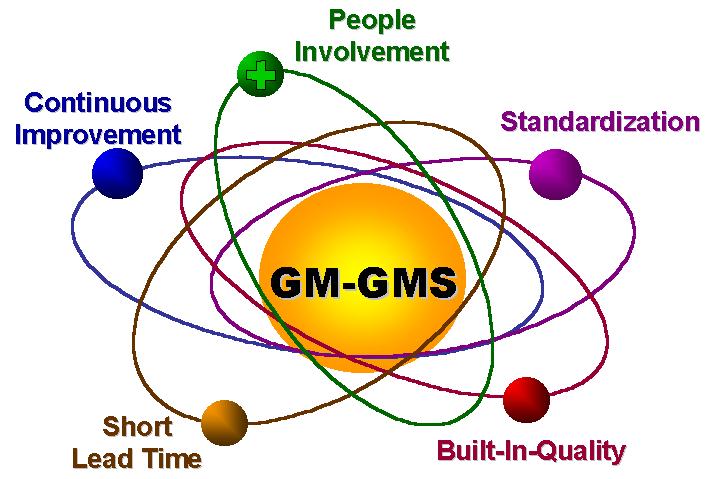 GMS
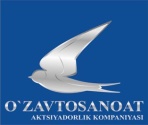 GM Global Manufacturing Systems
GOOD PROCESSES       GOOD RESULTS
Vision/
Mission
Safety
People
Quality
Responsiveness
Cost
Environment
Goals & Metrics (Results)
Lean Principles
(Process)
Standardization
Built-In-Quality
Short Lead Time
Continuous Improvement Company
People Involvement Company
Samarkand Automobile Factory (SAF)
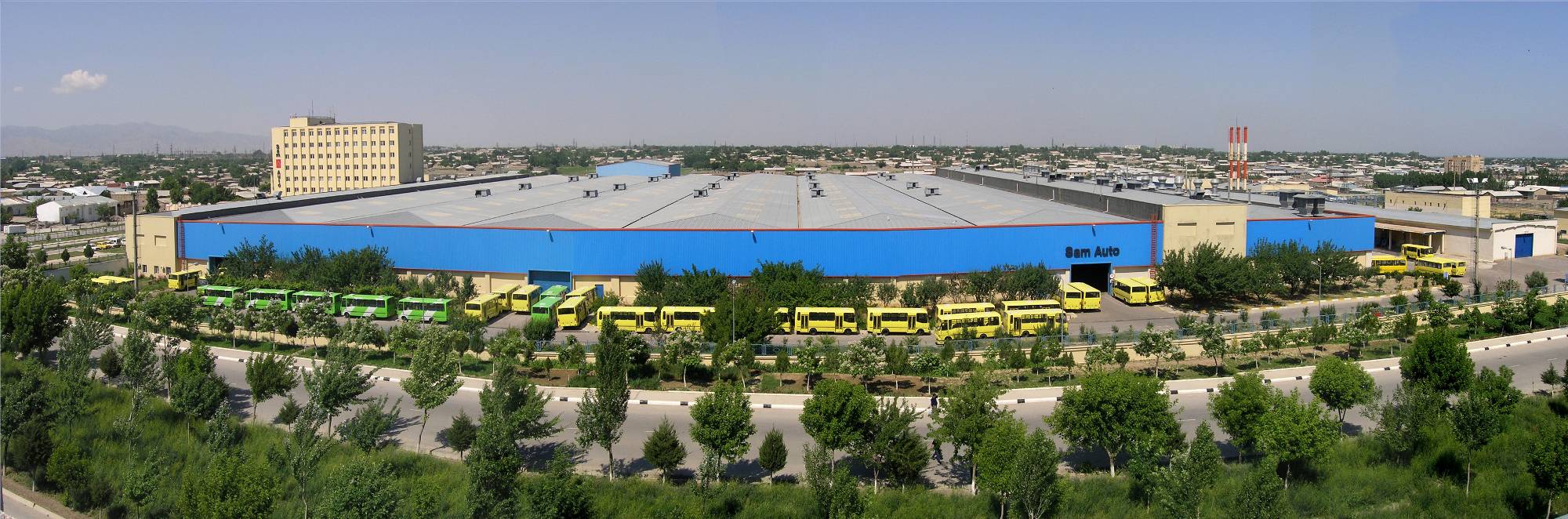 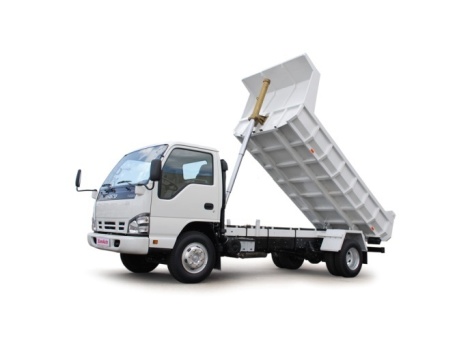 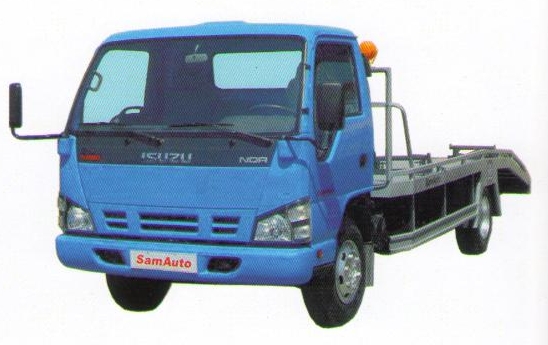 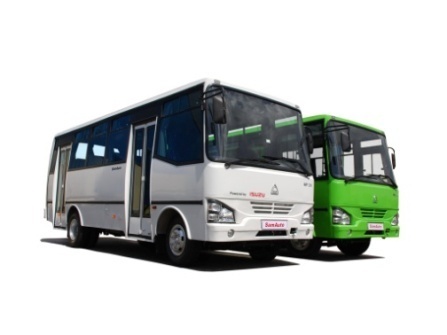 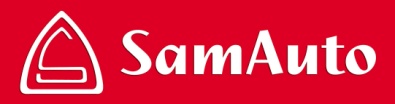 PRODUCTION
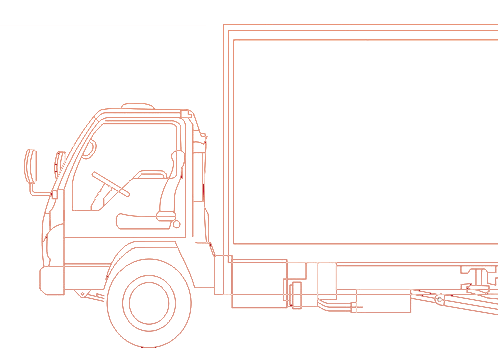 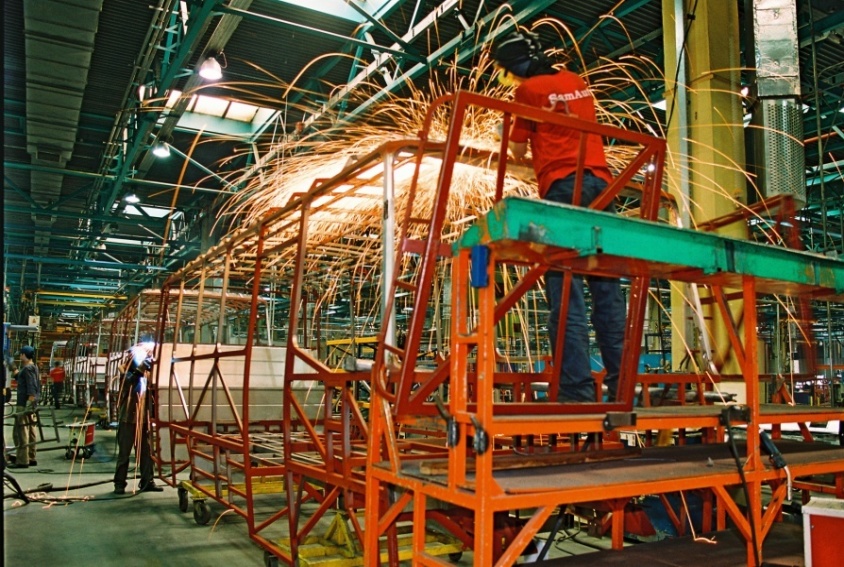 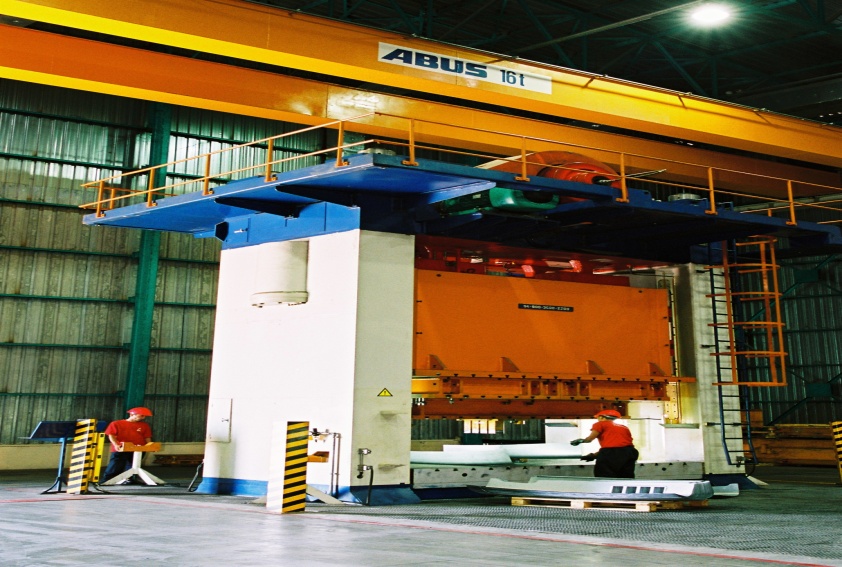 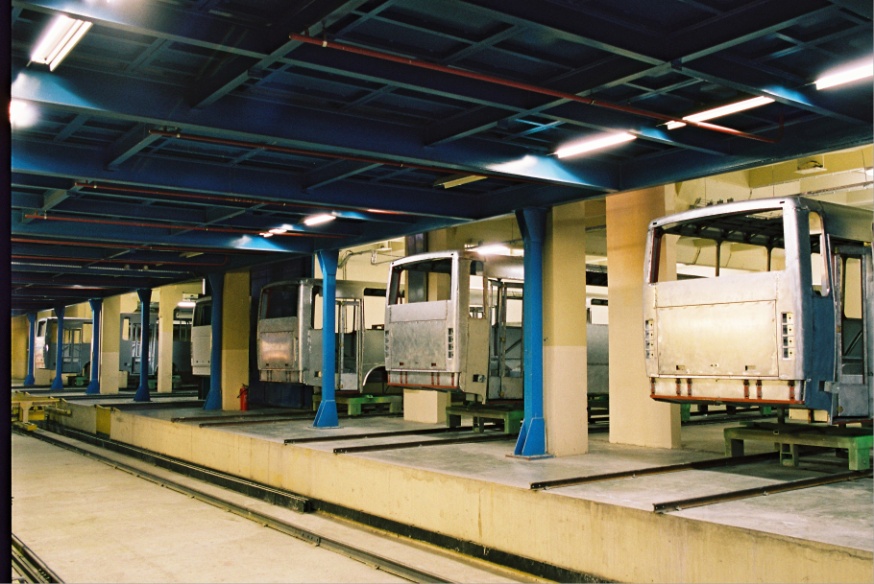 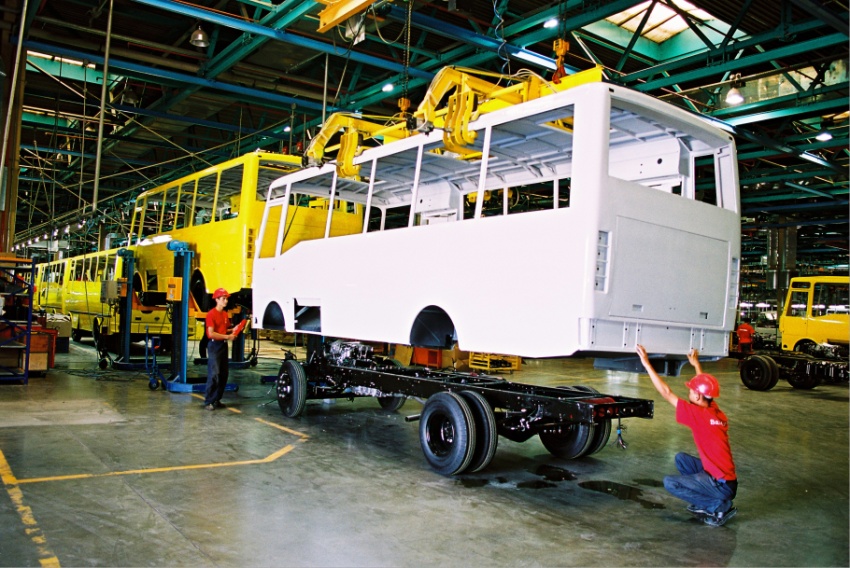 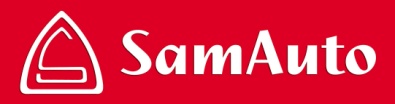 OUR PRODUCTS
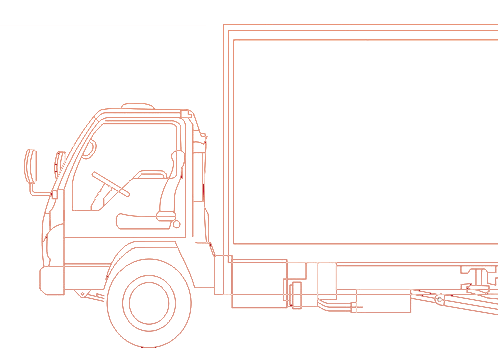 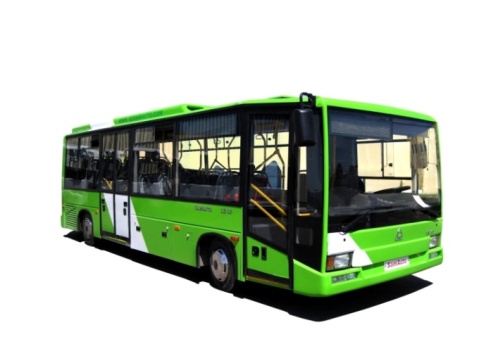 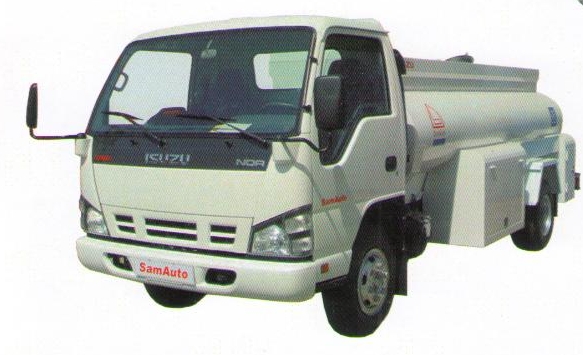 SAZ NP 37/21                                  CITY BUS LE 60                     WATER CARRIER-FLUSHER
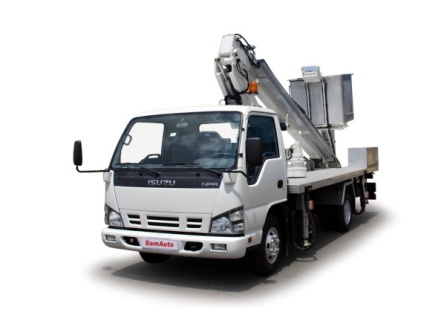 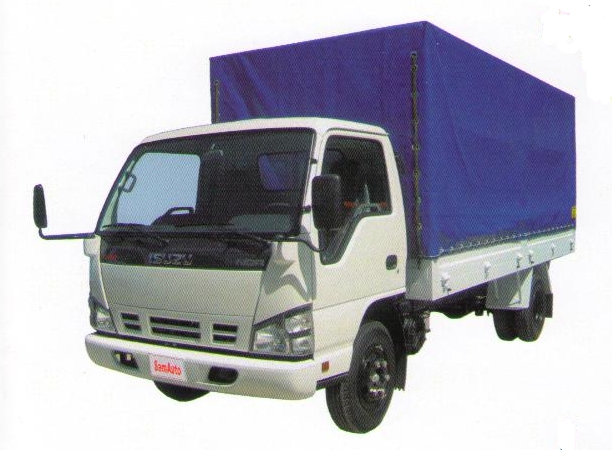 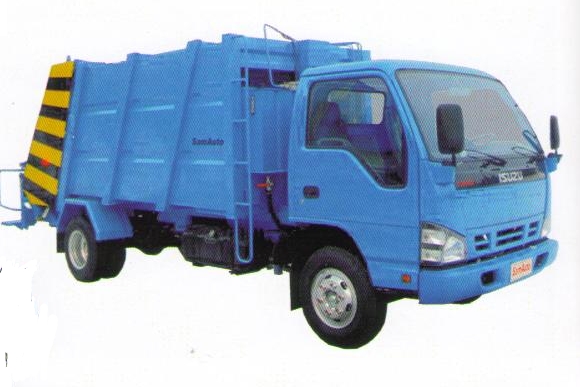 GARBAGE TRUCK                   CHERRY PICKER TELESCOPIC                 BOARD TILT
GM Powertrain Uzbekistan
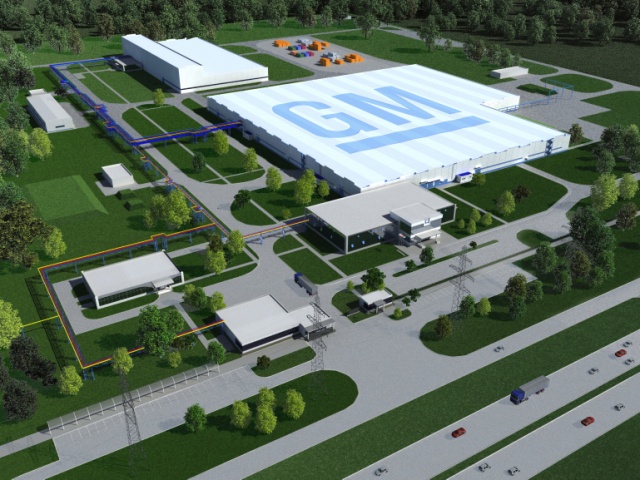 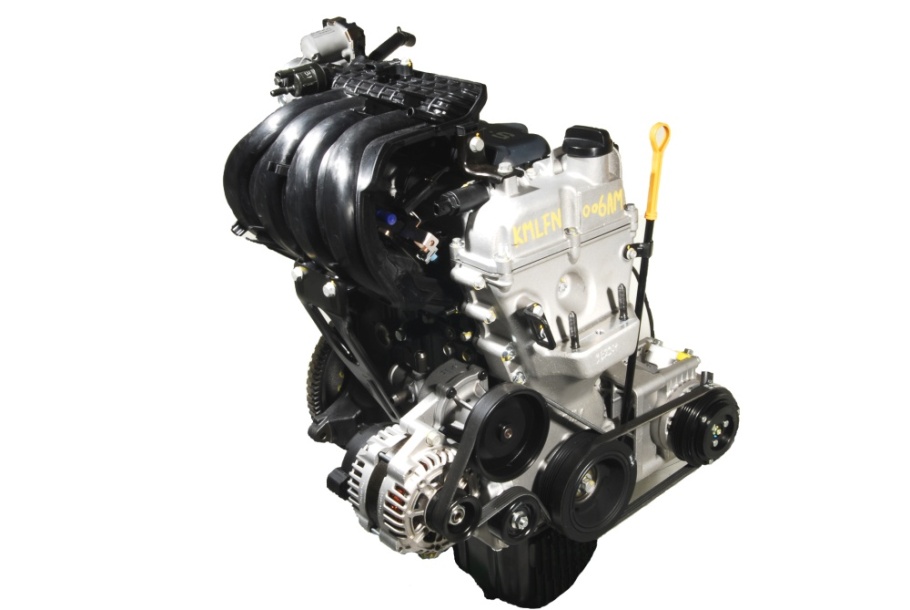 JV MAN Auto Uzbekistan
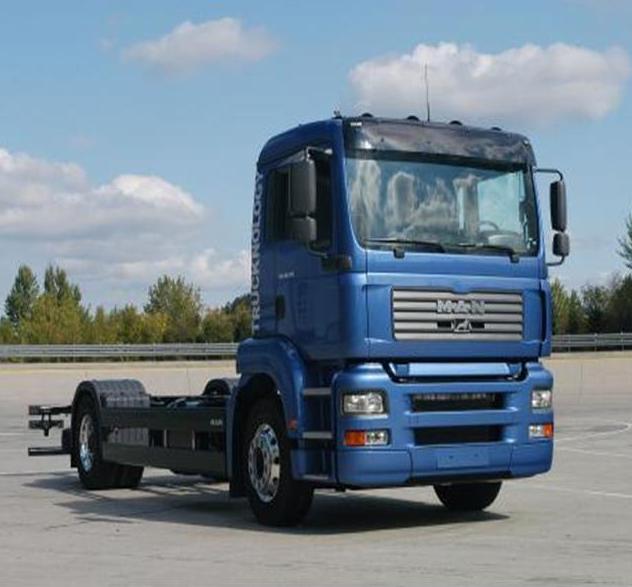 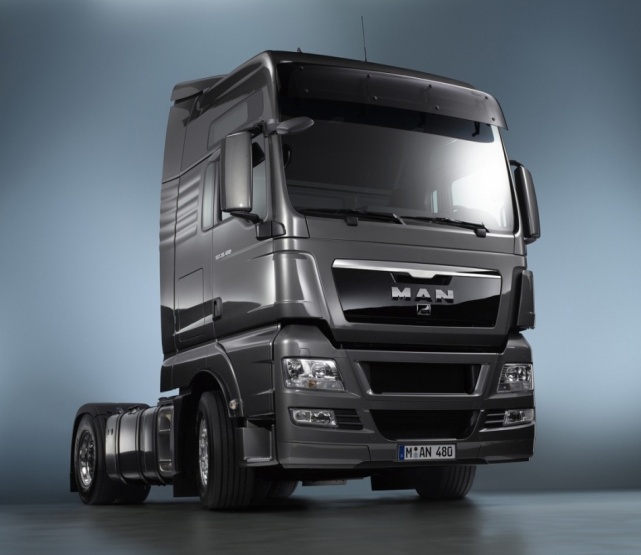 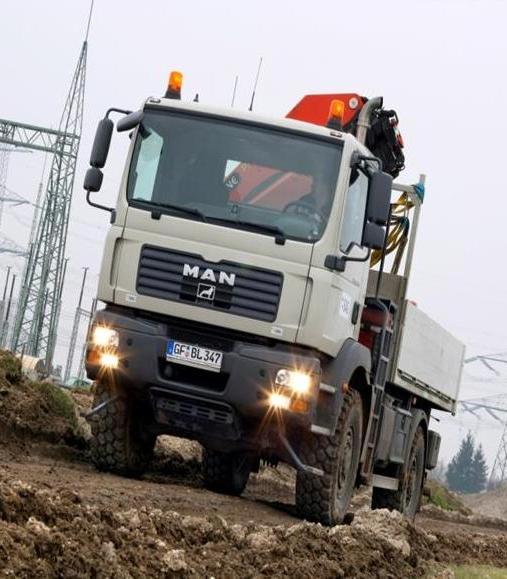 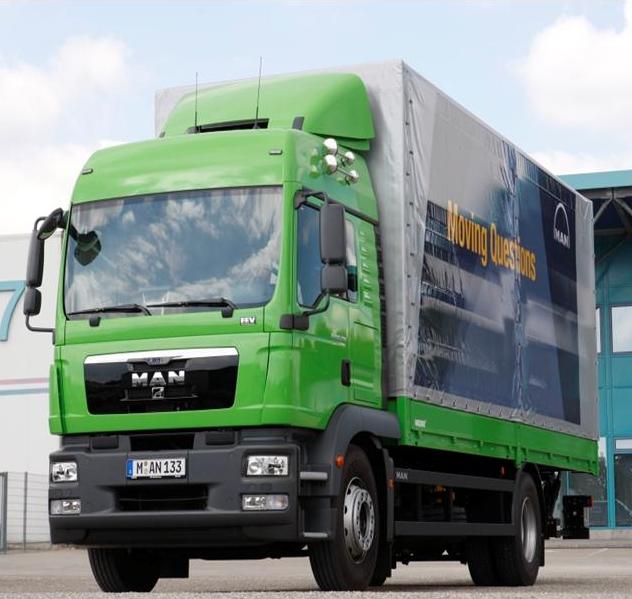 Manufacturing Buses Central Asia
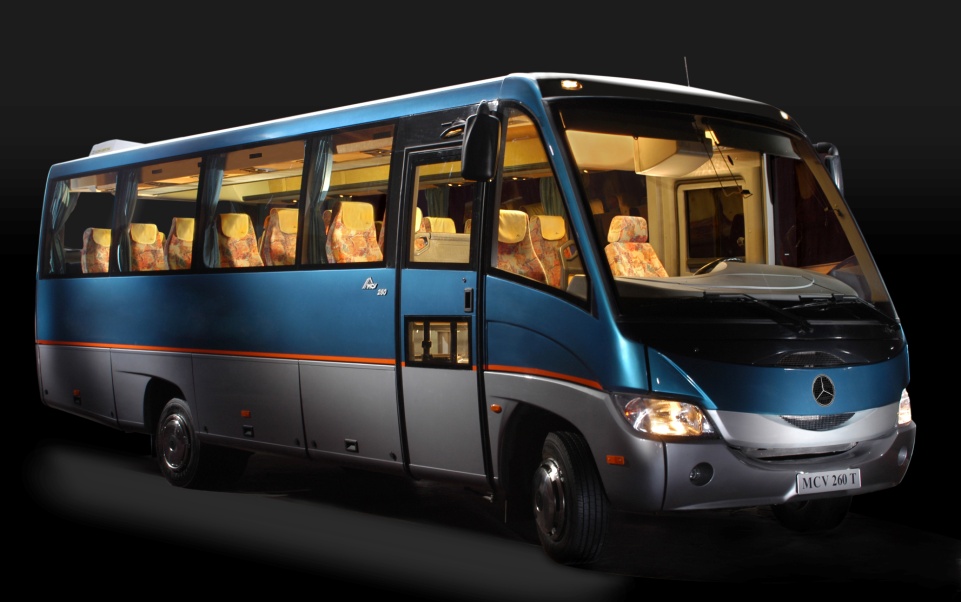 MIDIUM SIZE SHUTTLE  BUS
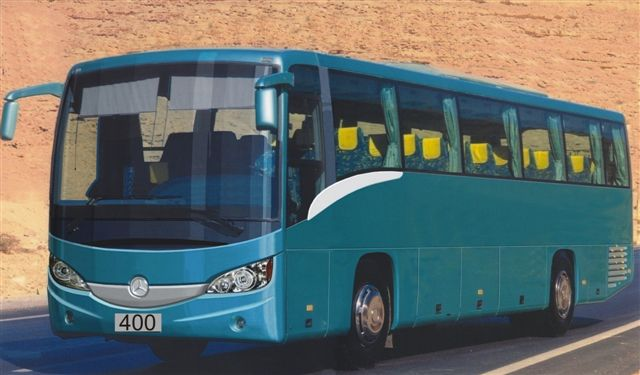 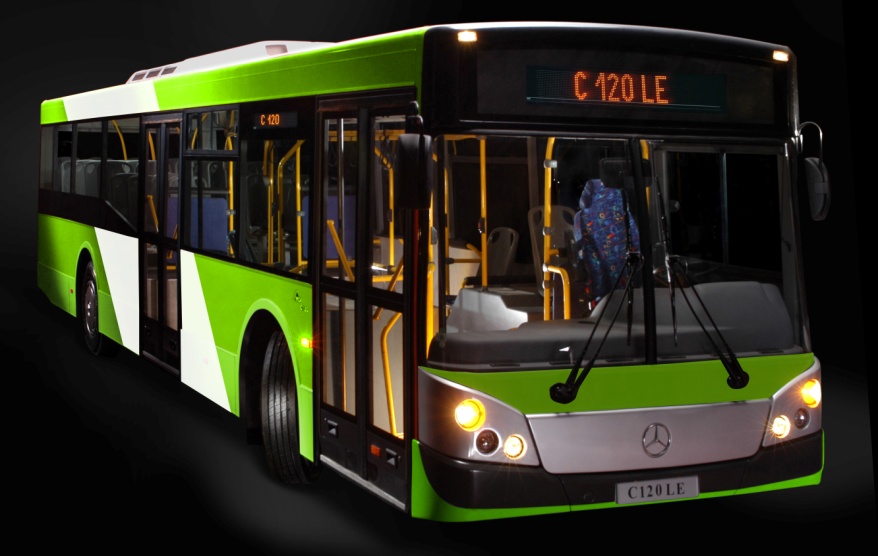 CITY BUS
INTER CITY BUS
Components Manufacturing Companies
UZAVTOSANOAT COMPANIES WITH FOREIGN PARTNERS
Expected investment in automobile sector up to 2015 estimated as 1,5 bln.$
Company strategy
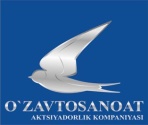 Develop Auto Industry
	new products
	localization
	new technologies
Maximize Sales Volume (Local/Export)
Strengthen the Business
Strategy
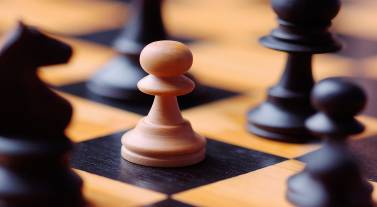 Current localization projects
Average localized content across models ~ 52%
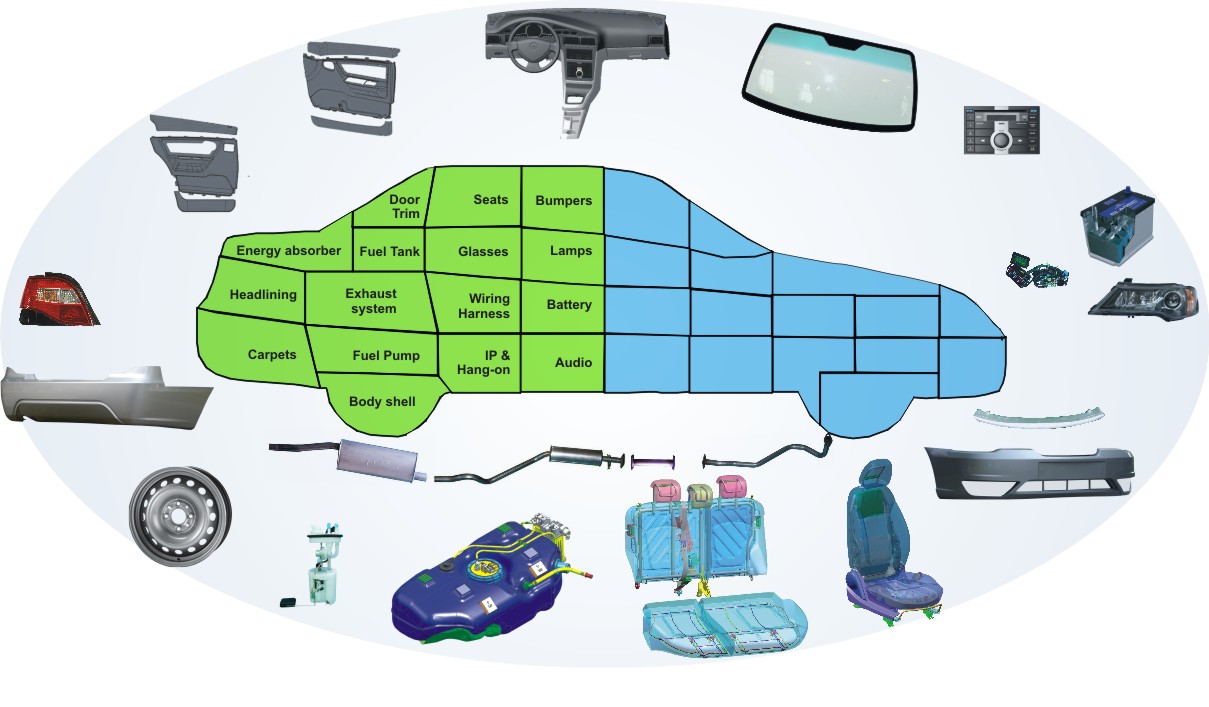 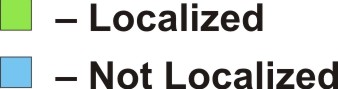 Ongoing localization projects
Average localized content across models ~ 65-70%
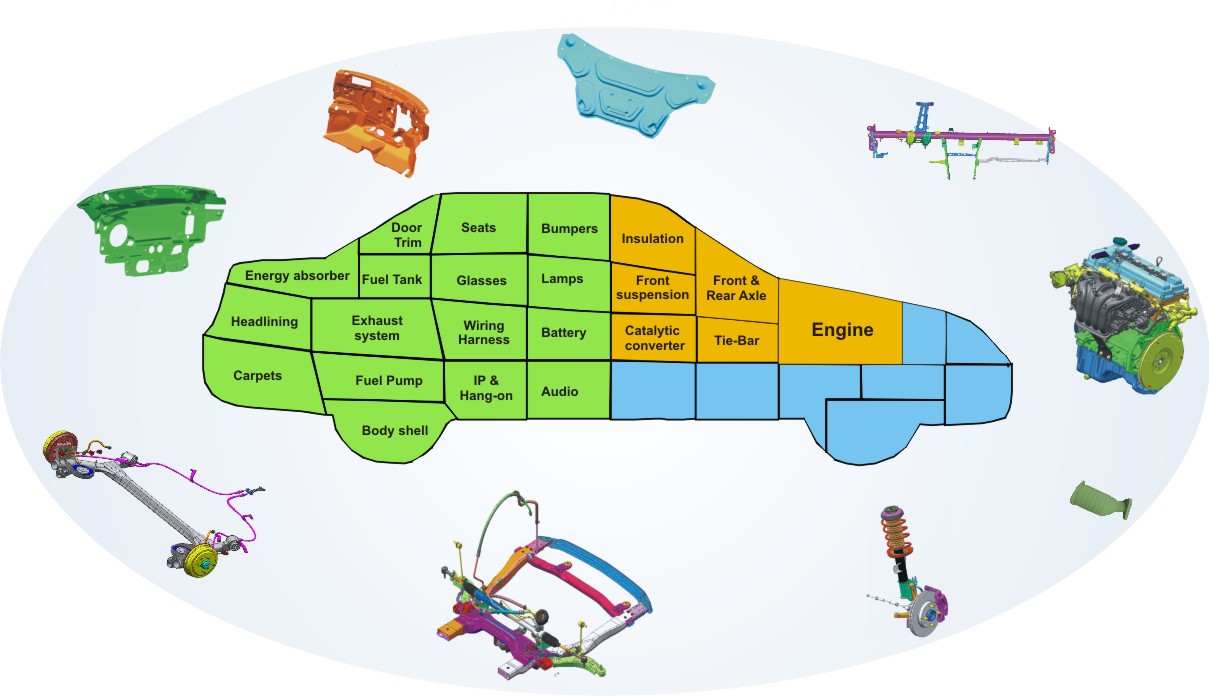 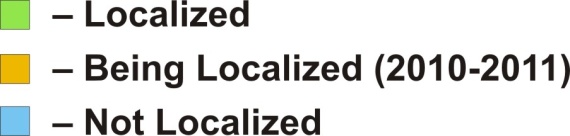 Future localization projects
Average localized content across models ~ 80-85%
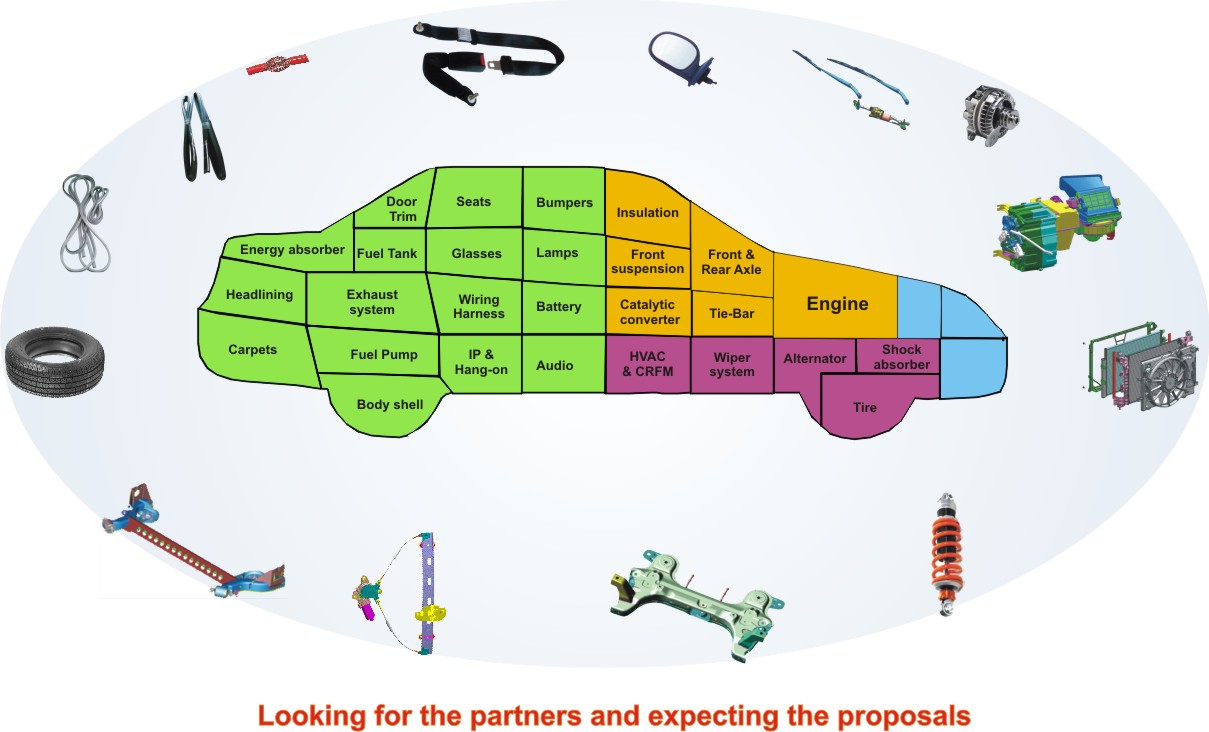 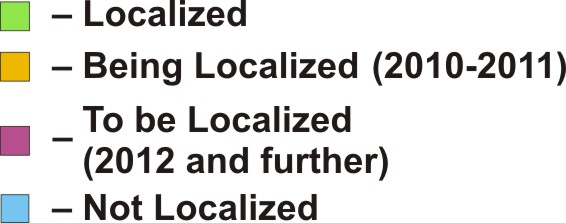 Perspective localization projects
Rear Axle, Gear Shift Control
Weatherstrip & Sealing
Catalytic
Alternator
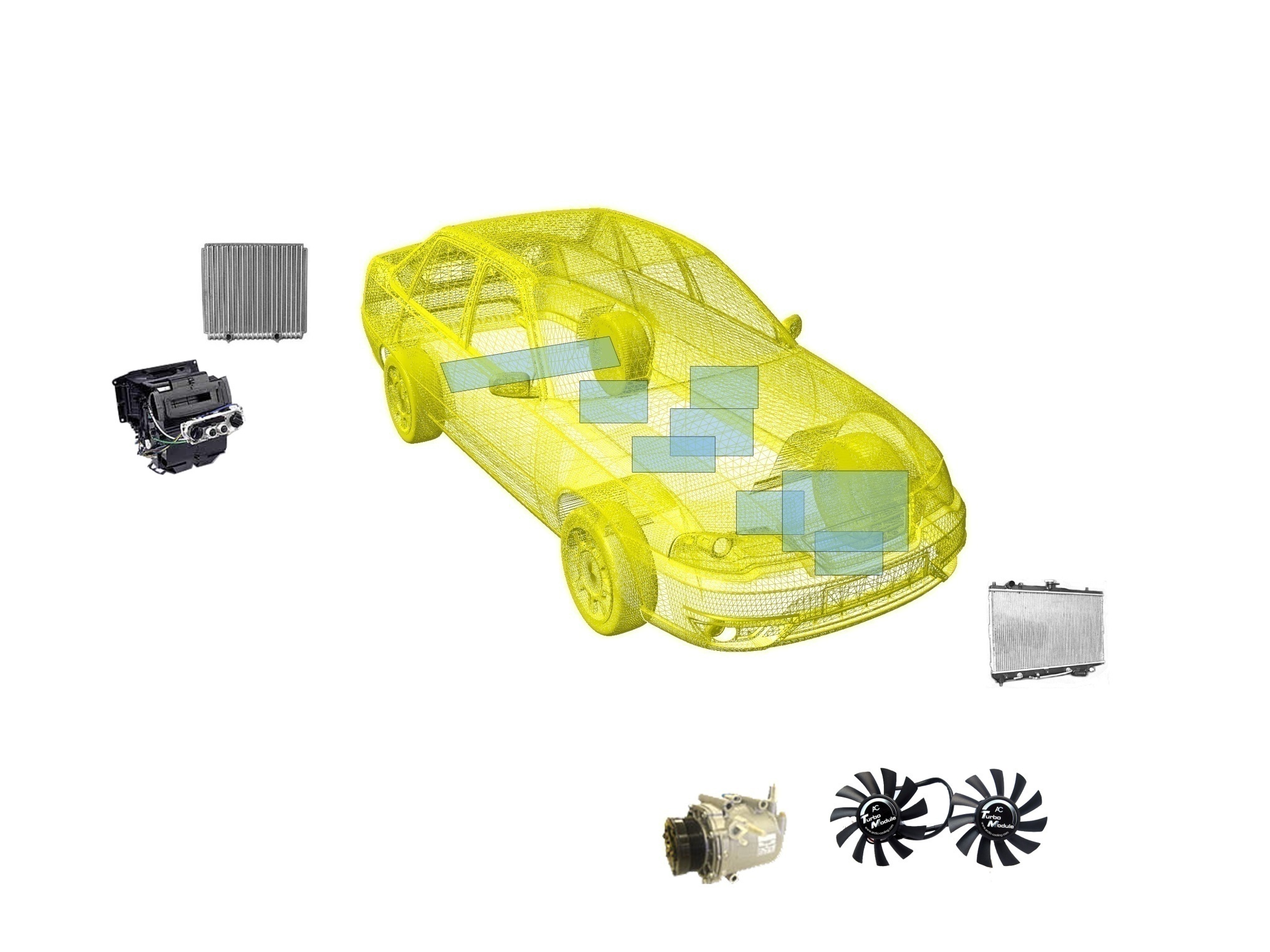 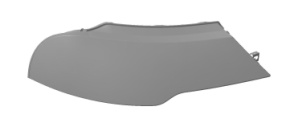 CRFM & HVAC
OSRVM
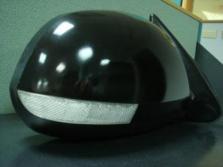 Tie Bar
Cluster
Suspensions
HVAC Switch
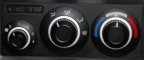 Window regulator
Wiper
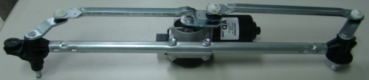 Shock absorber
14
Components Manufacturing Companies
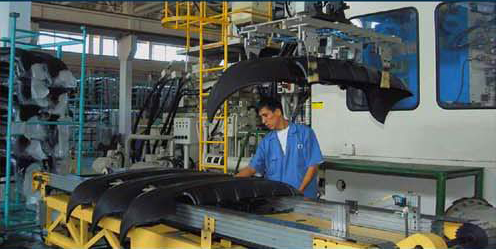 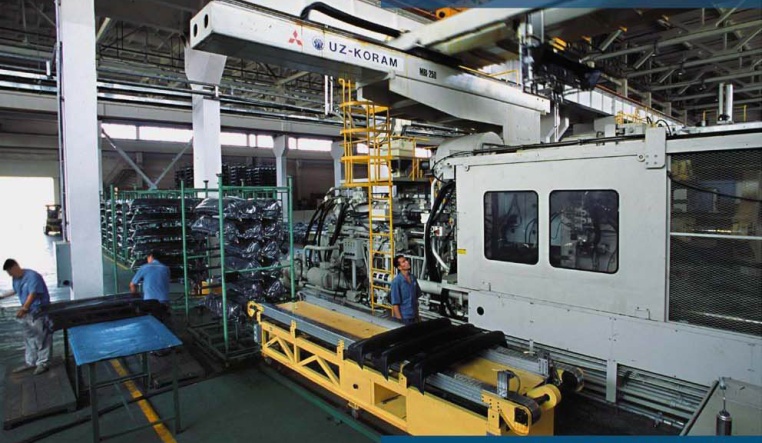 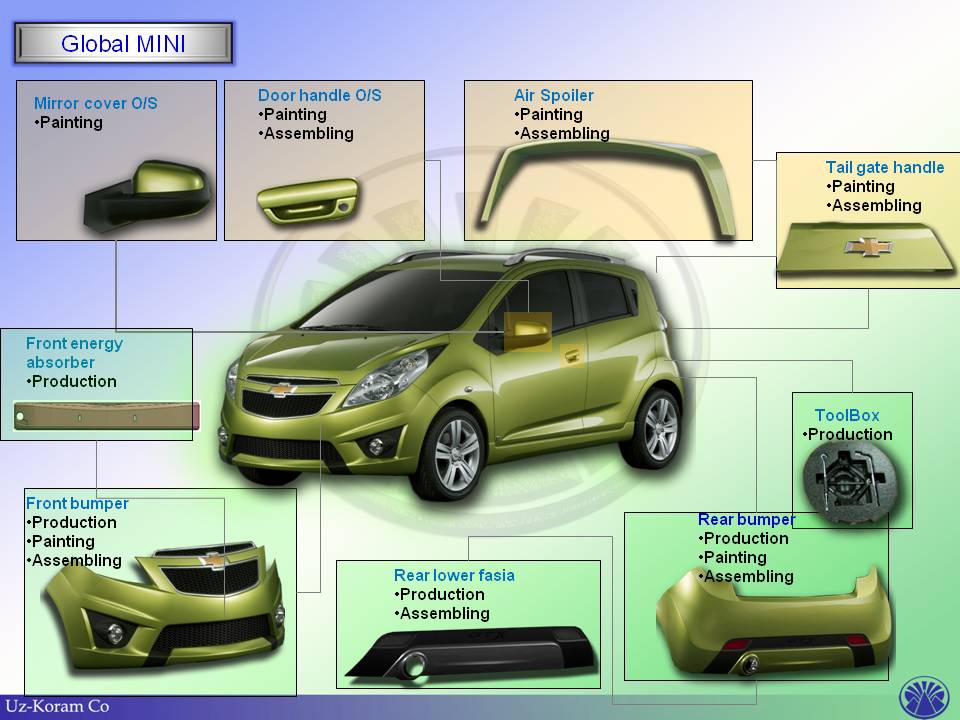 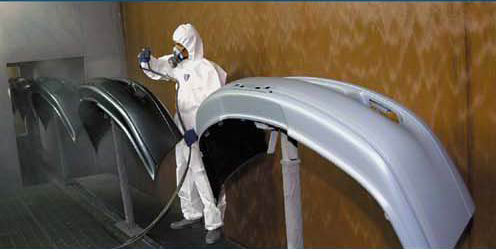 Components Manufacturing Companies
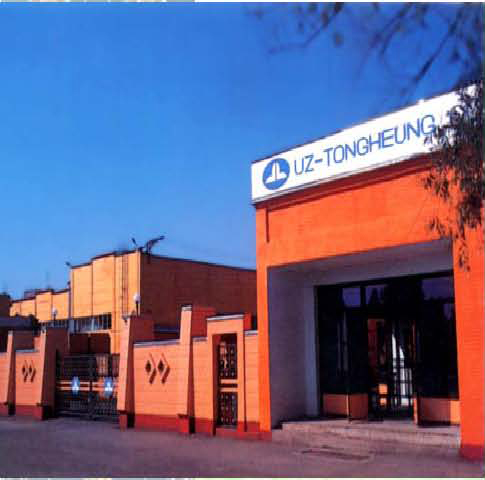 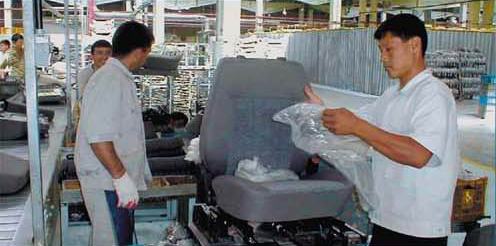 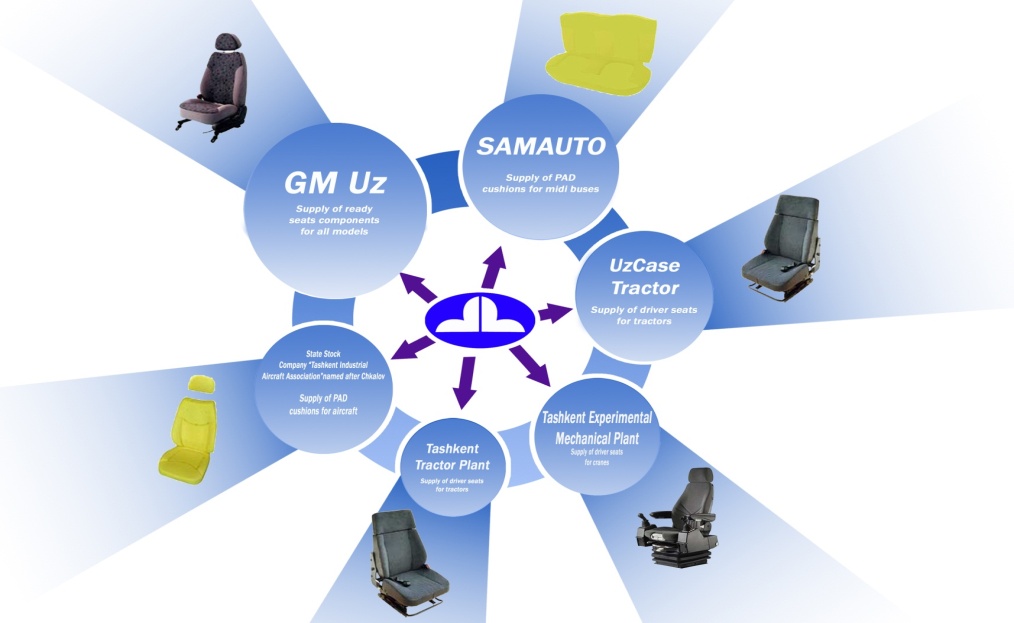 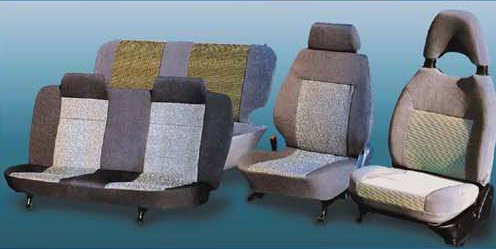 Components Manufacturing Companies
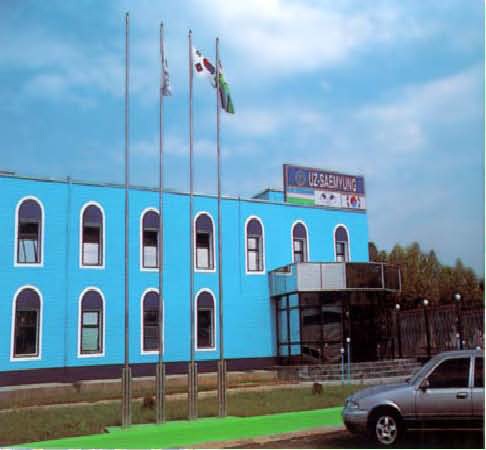 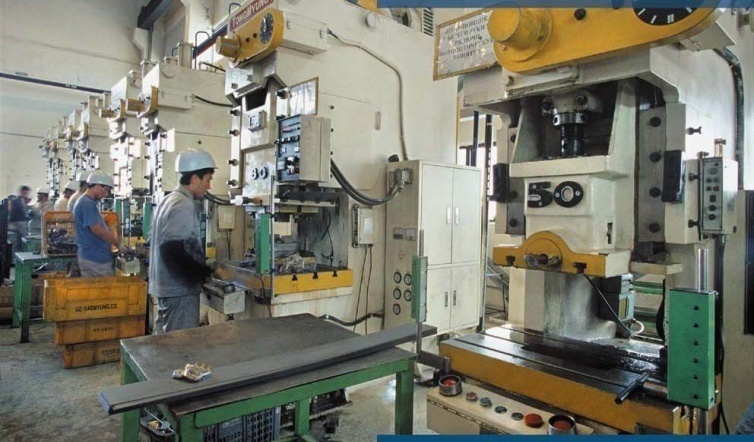 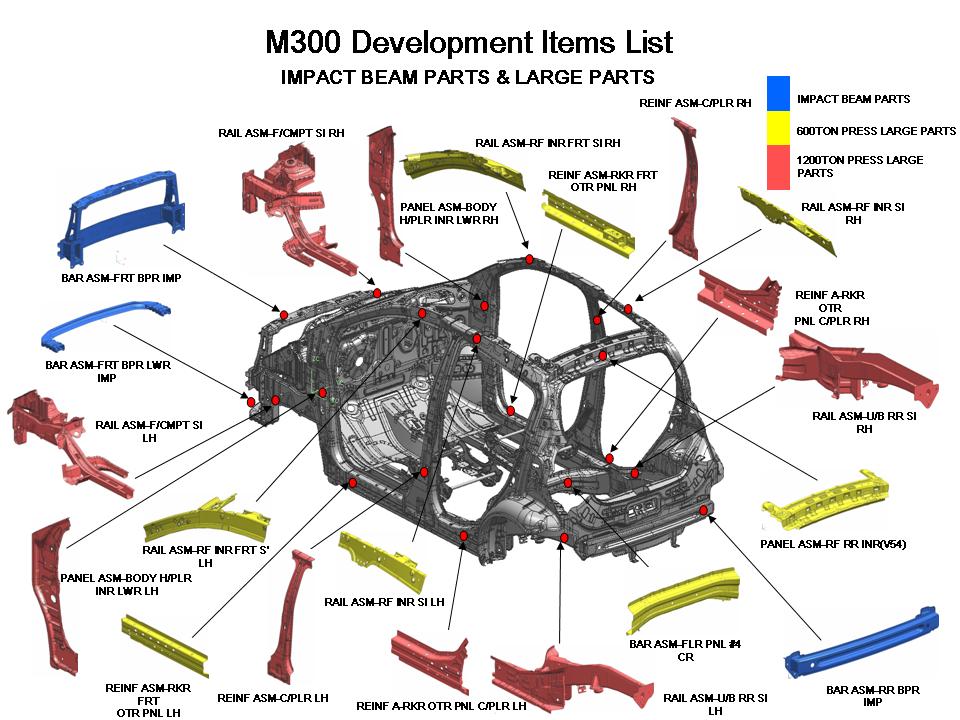 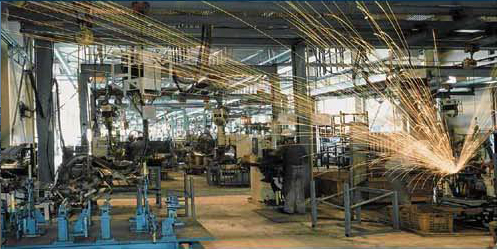 Components Manufacturing Companies
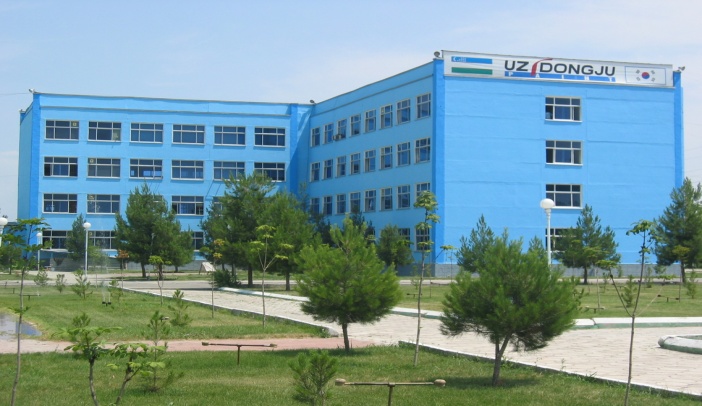 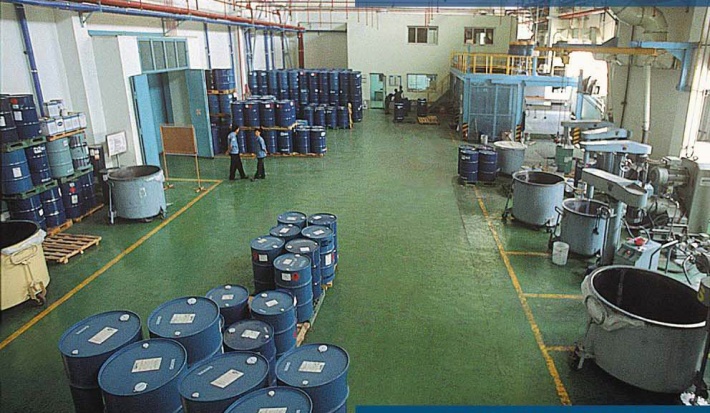 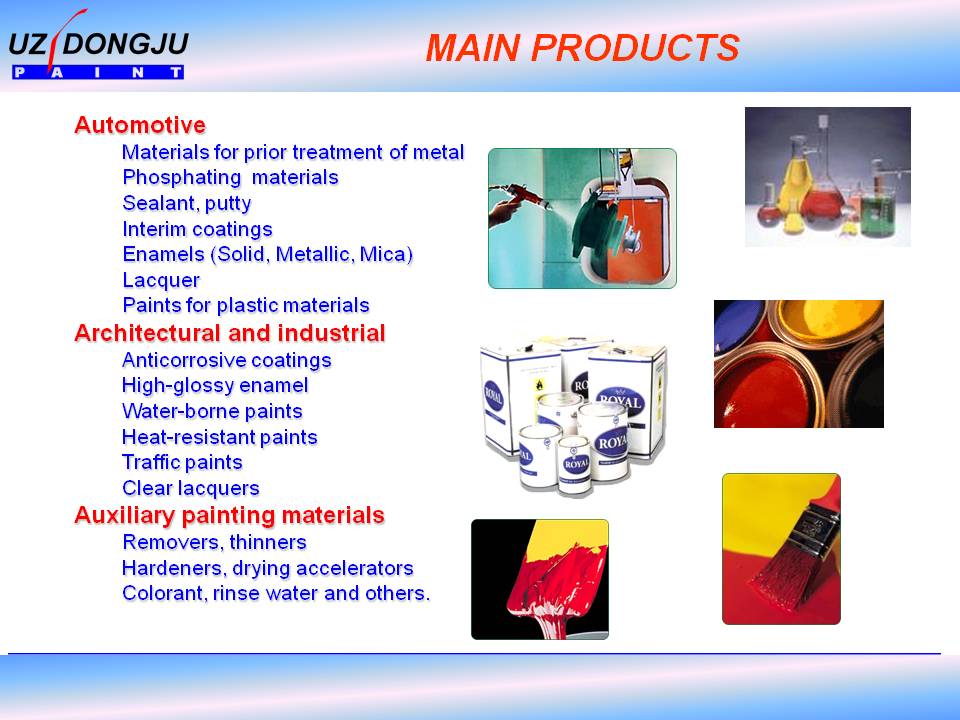 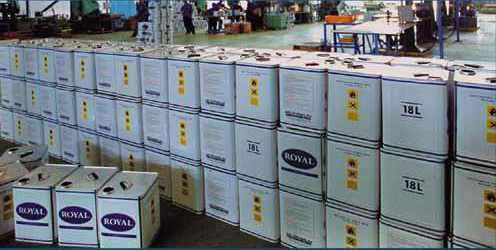 Components Manufacturing Companies
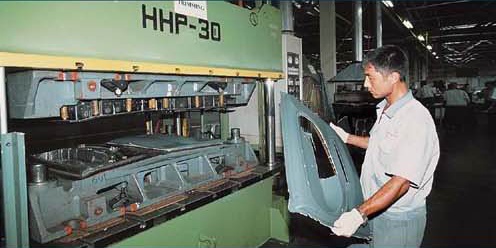 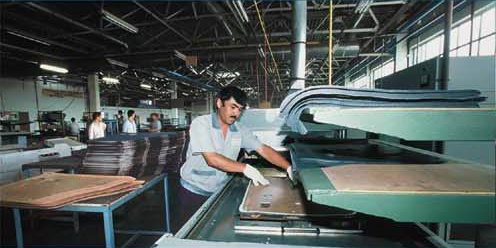 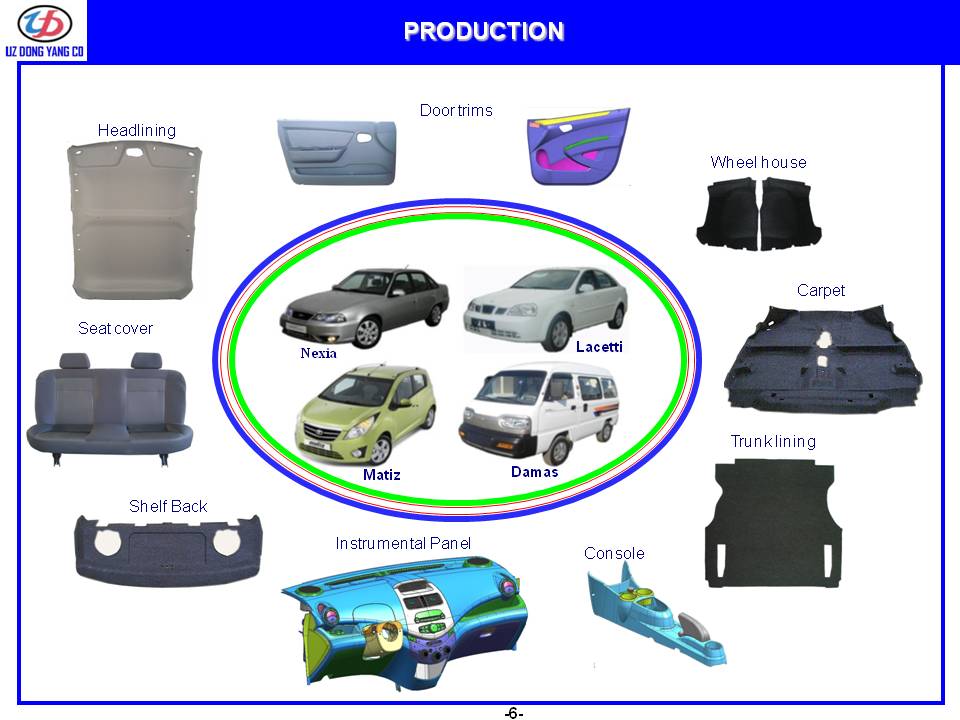 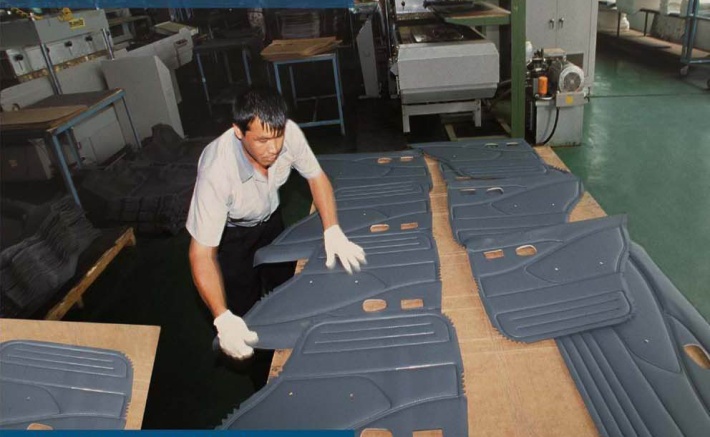 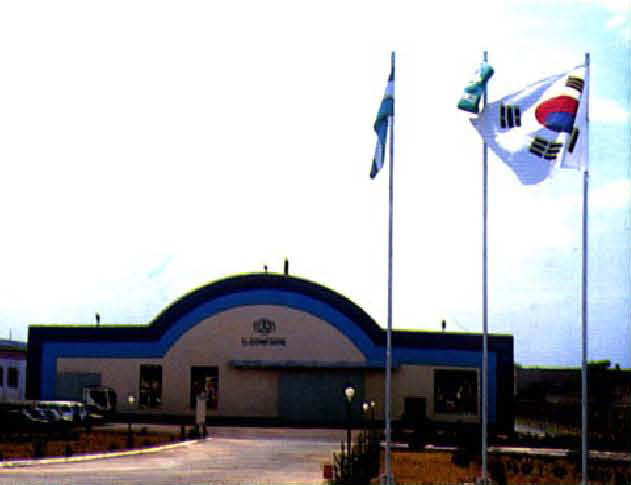 Components Manufacturing Companies
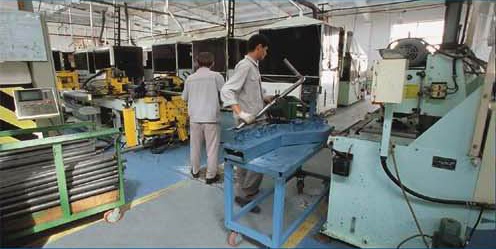 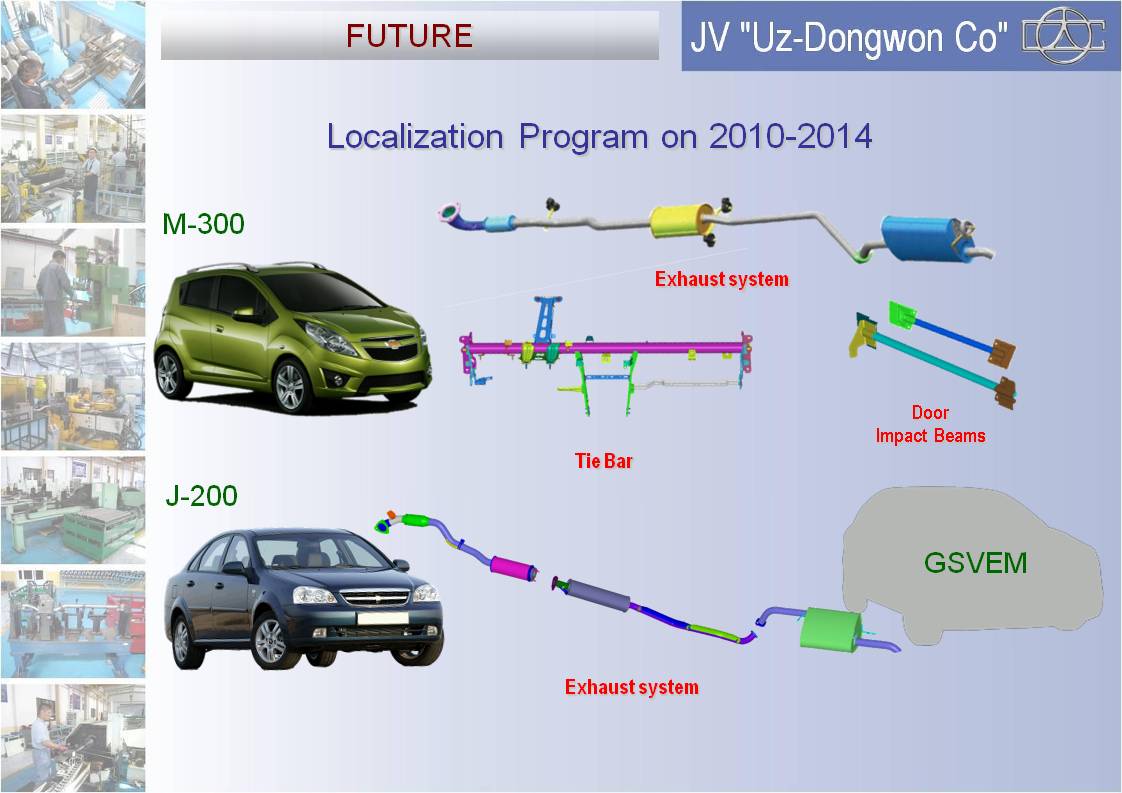 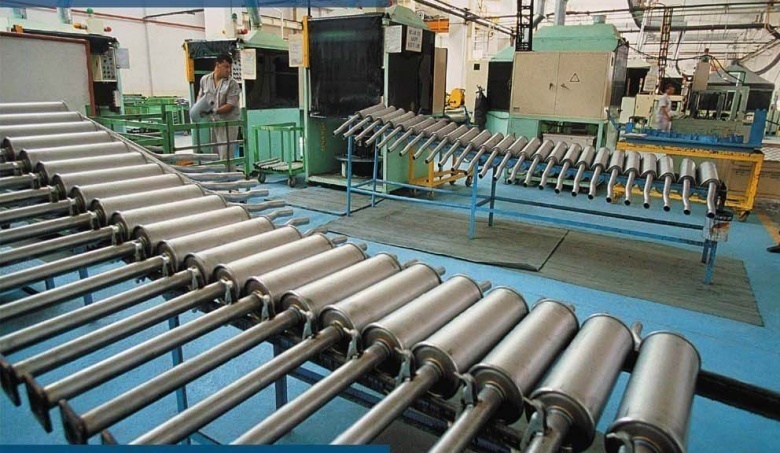 Components Manufacturing Companies
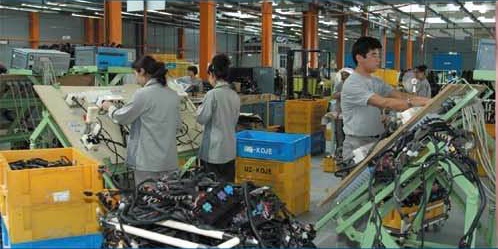 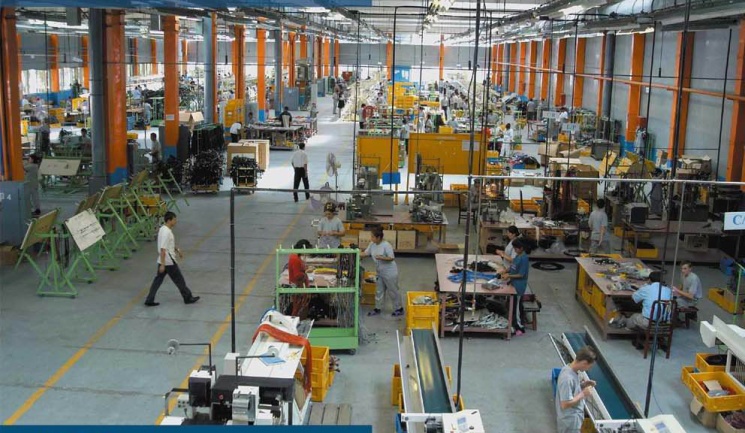 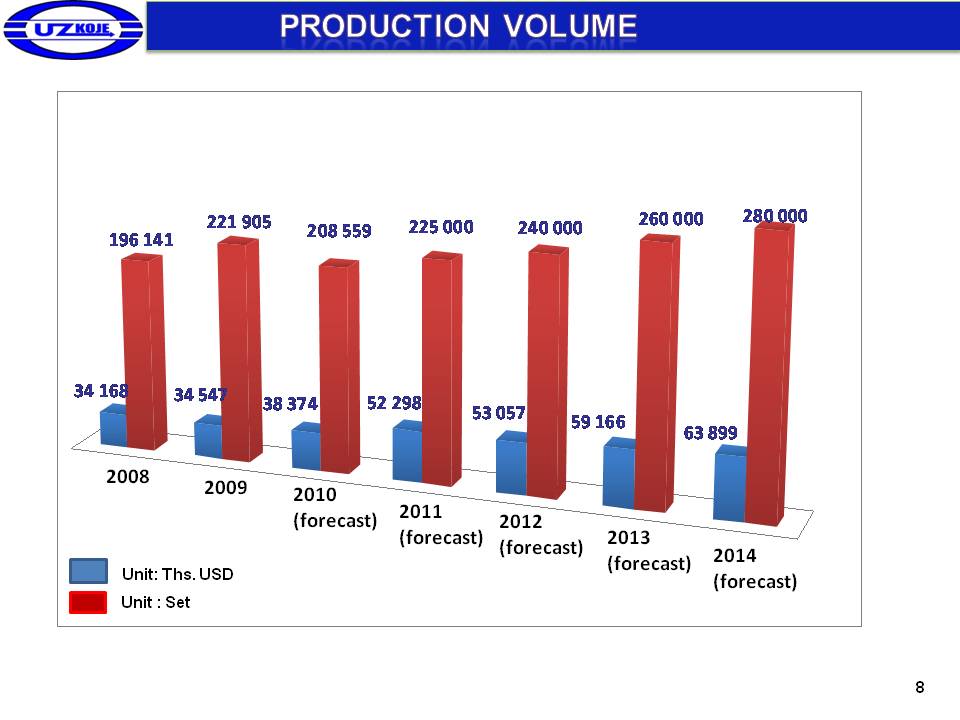 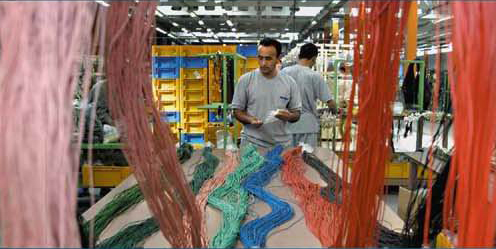 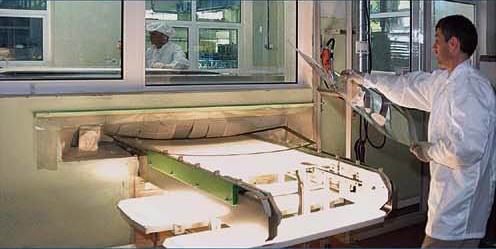 Components Manufacturing Companies
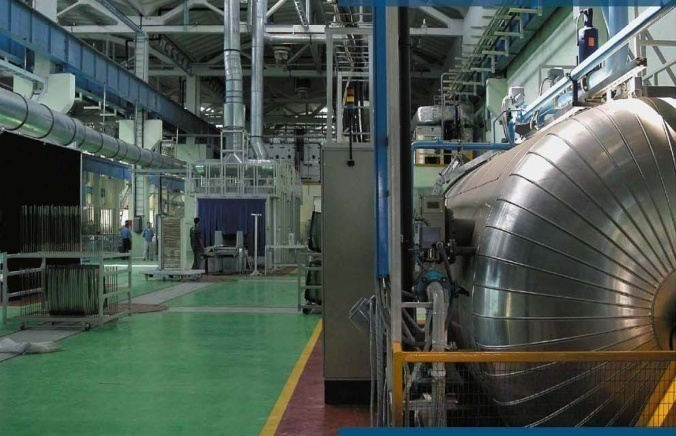 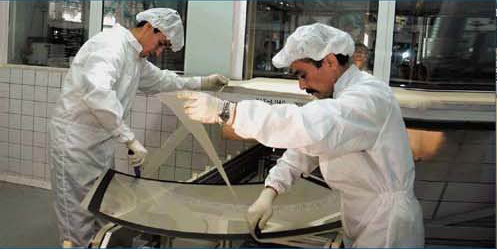 Components Manufacturing Companies
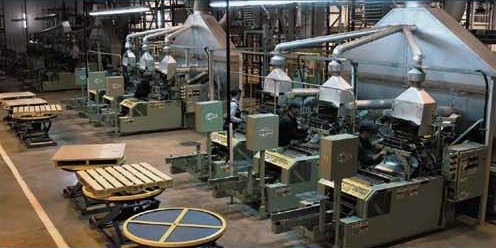 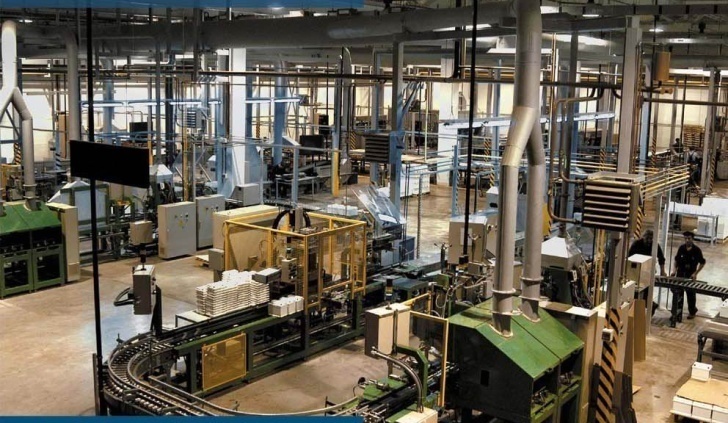 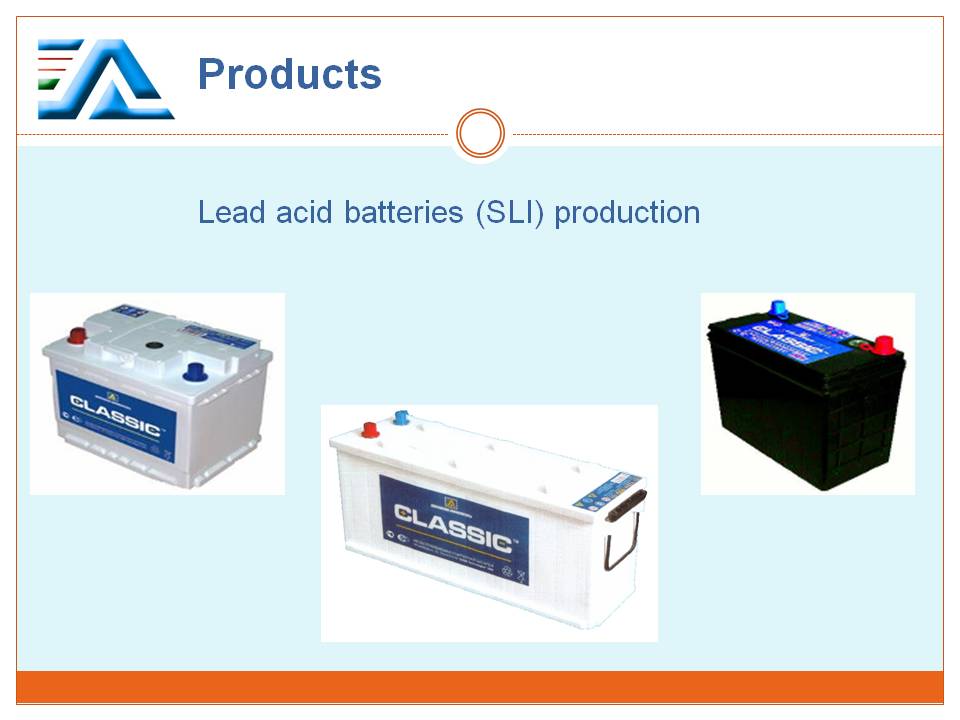 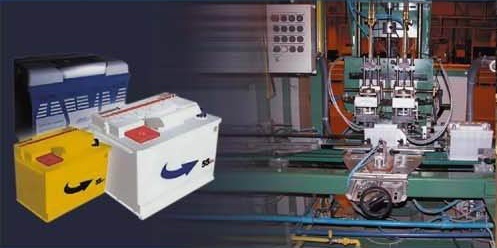 Components Manufacturing Companies
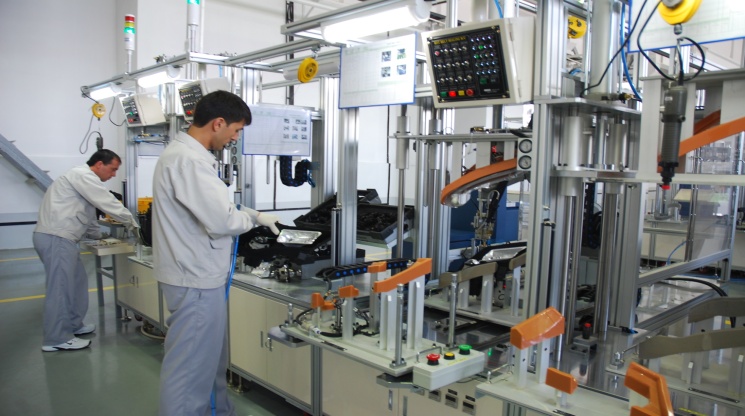 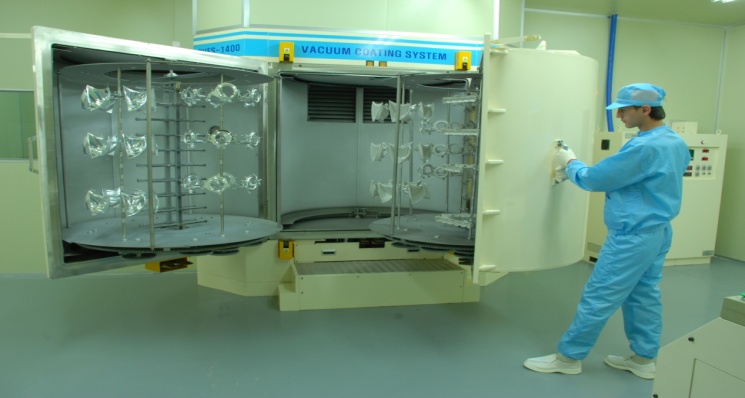 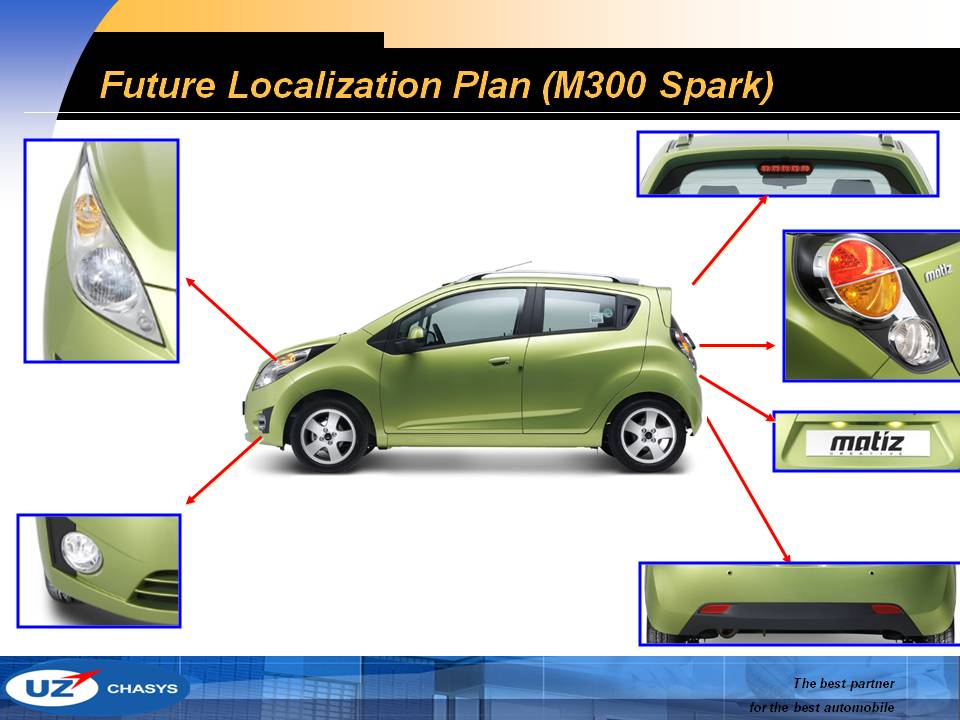 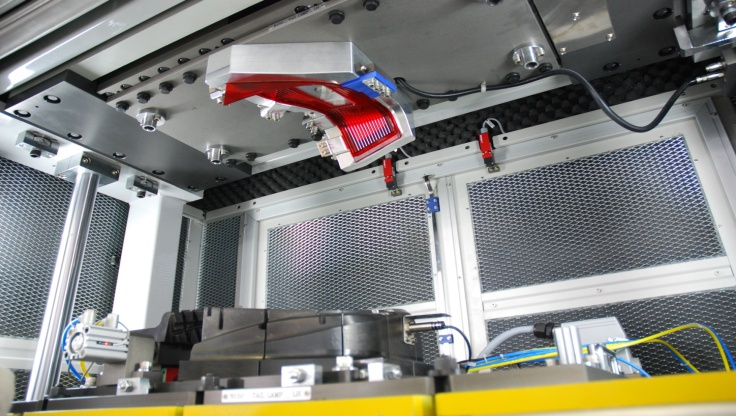